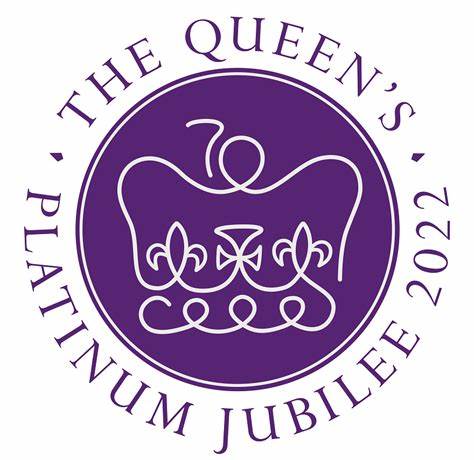 In 2022, Her Majesty The Queen will become the first British Monarch to  celebrate a Platinum Jubilee after 70 years of service..
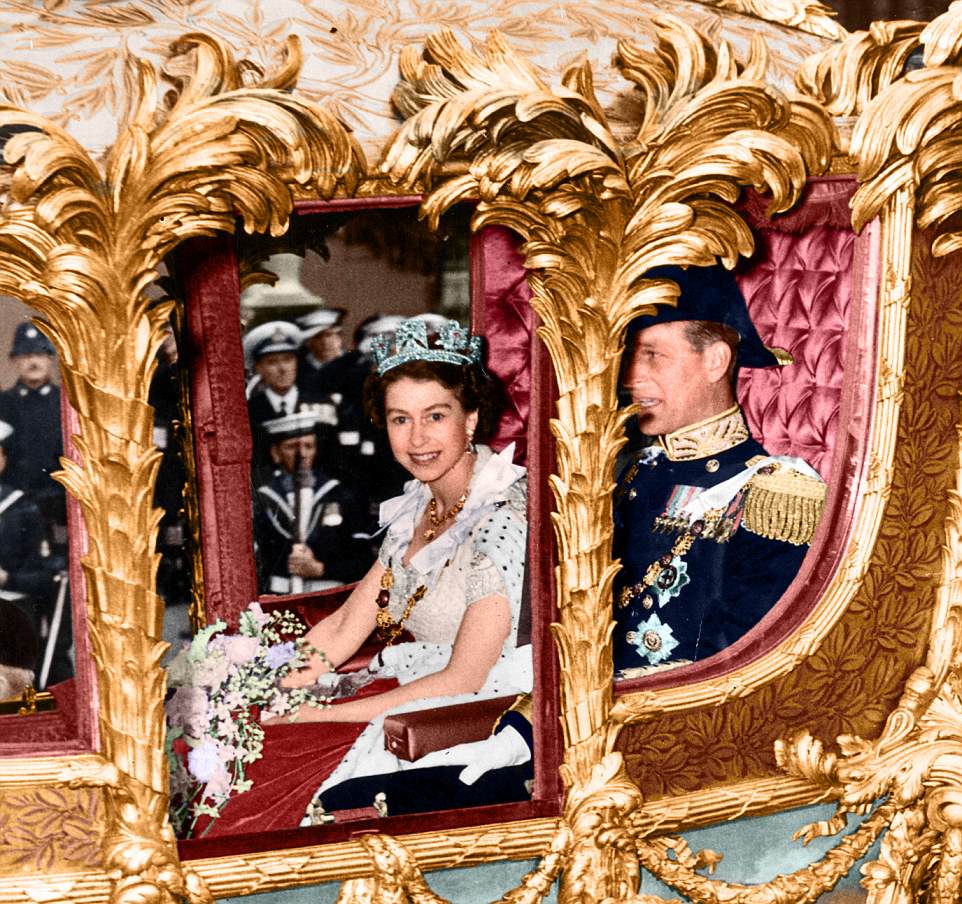 George V1 died February 1952 while Princess Elizabeth & Phillip were in Kenya, and she  became Queen overnight
Elizabeth 11 Crowned Queen  June 2 1953
1950’s phone. Only the rich &businesses had  phones
Most people used a
Telephone box
2022 When should you have a               
                     mobile?
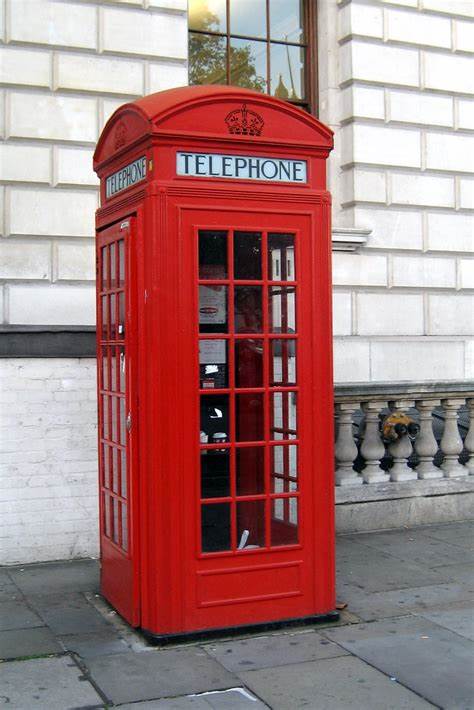 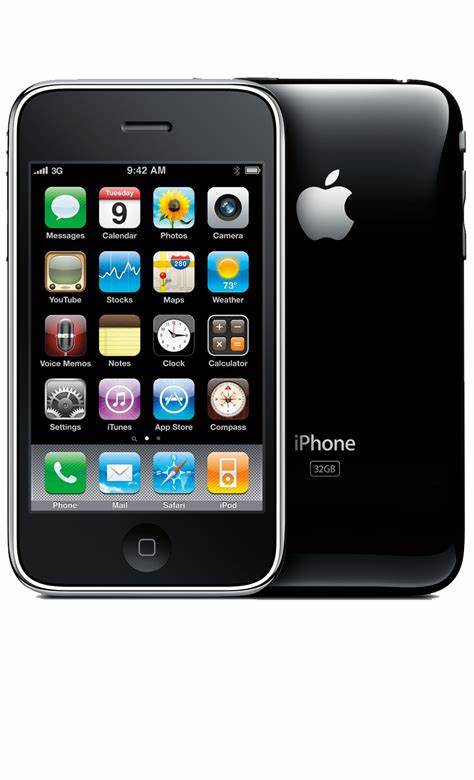 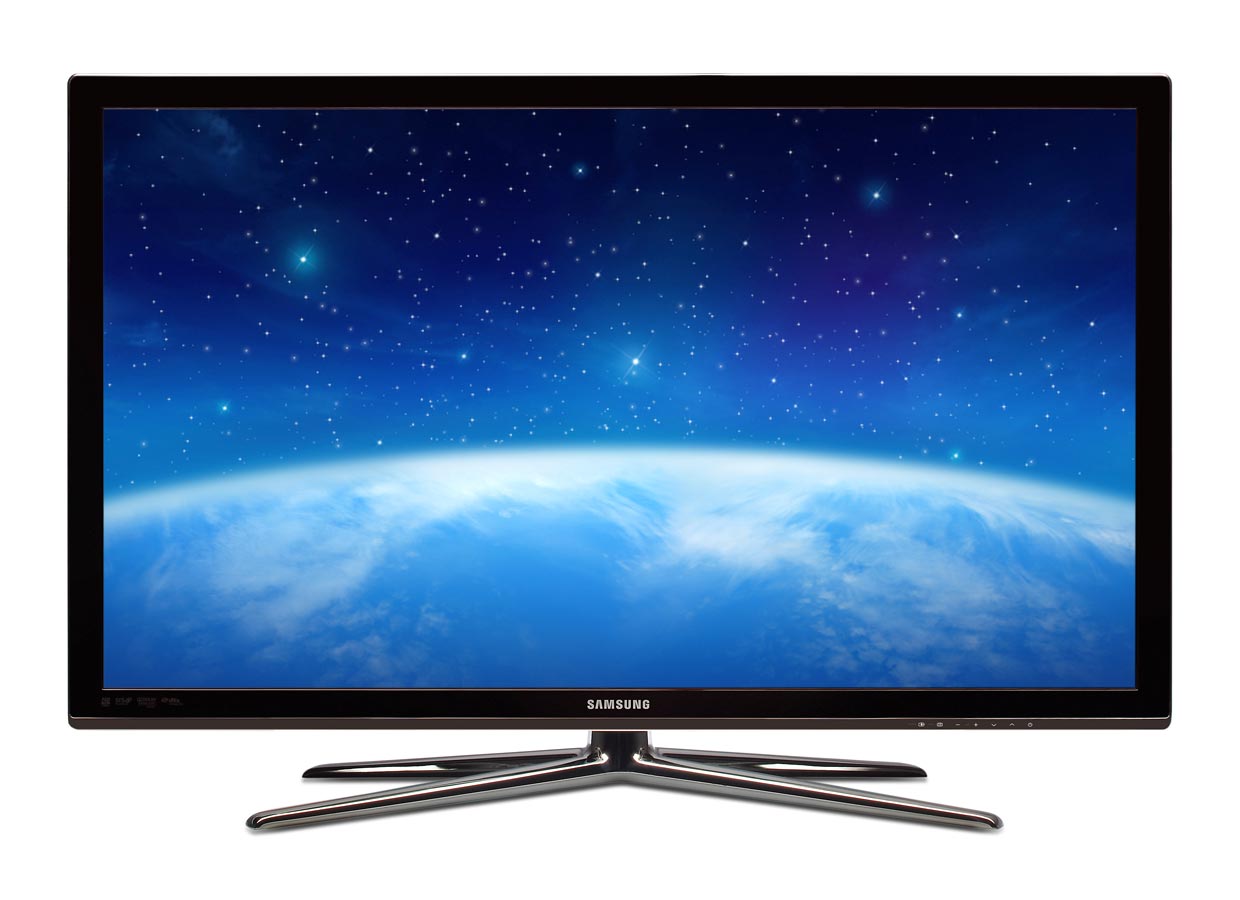 Not everybody had A TV 12- 16 inch was big
15 November 1969, First Coloured TV Channel in UK. BBC only
channels streamed on the www.
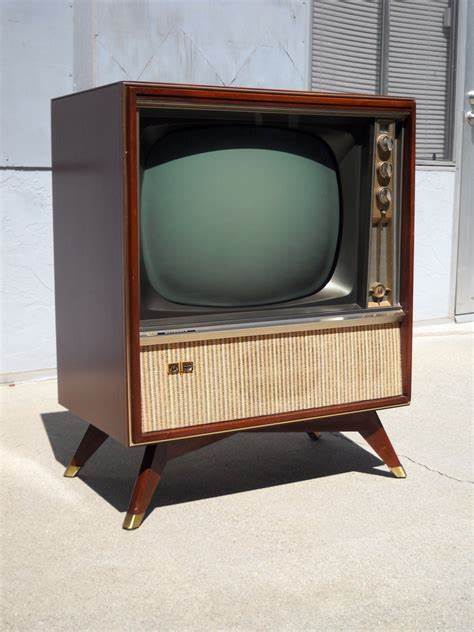 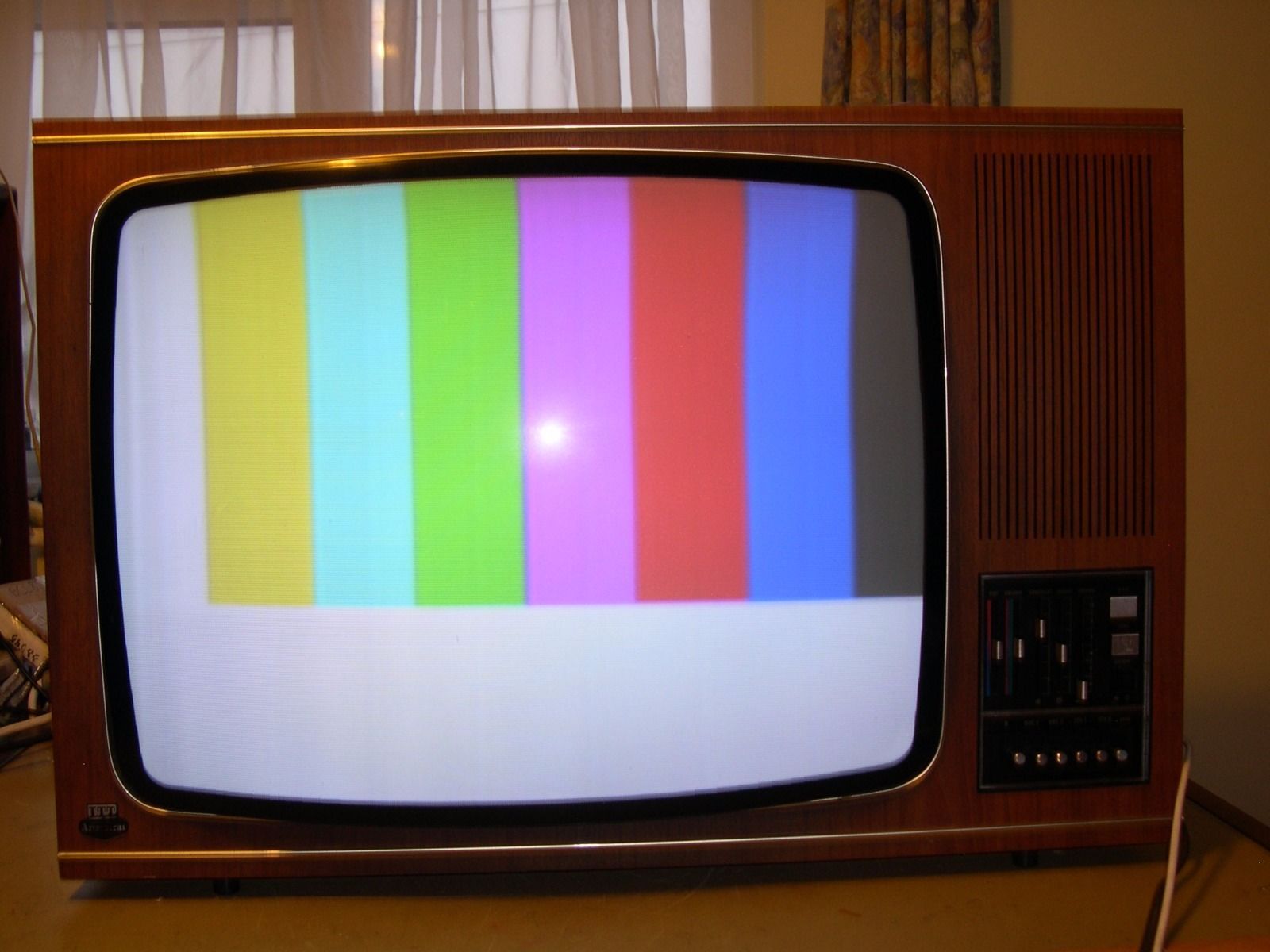 Flat Screens 50—70+ inches. 100s of channels
Only 1 channel. The BBC
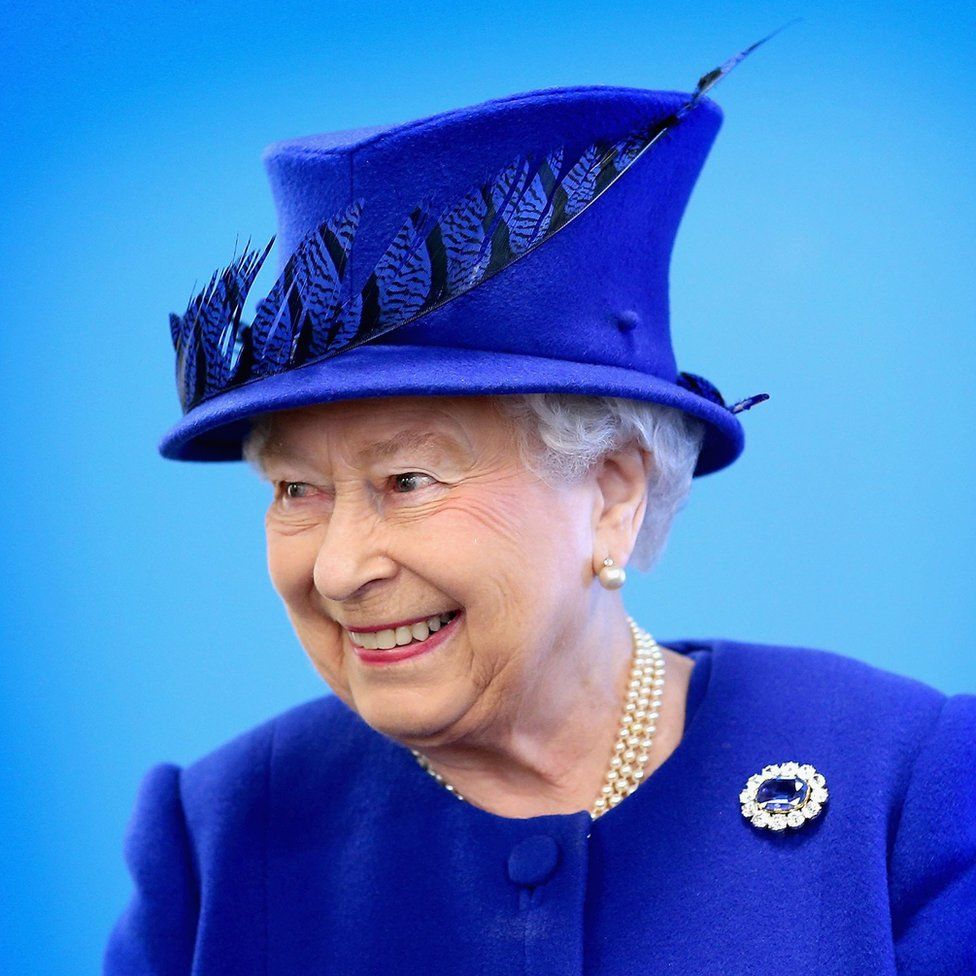 The Prince of Wales
Duke of Cambridge
Prince George
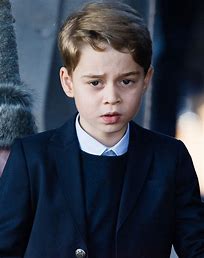 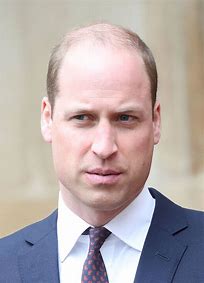 1st in Line  to the Throne                                              2nd in Line                                                     3rd in Line
SOVEREIGN  REALMS
Antigua & Barbuda            Australia                     Belize                                 Canada
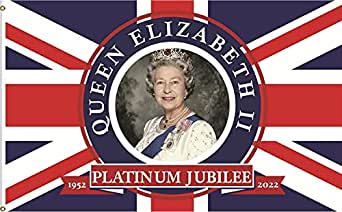 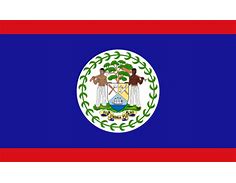 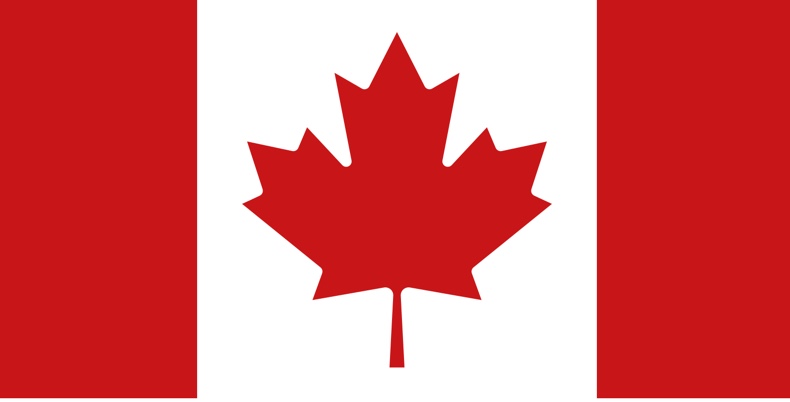 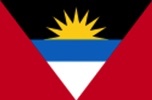 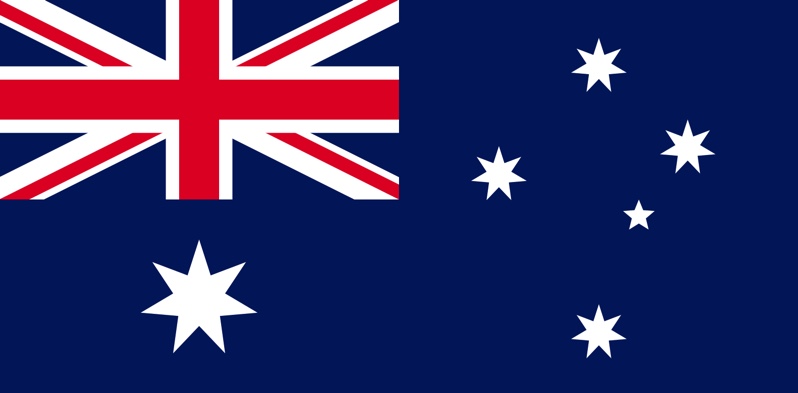 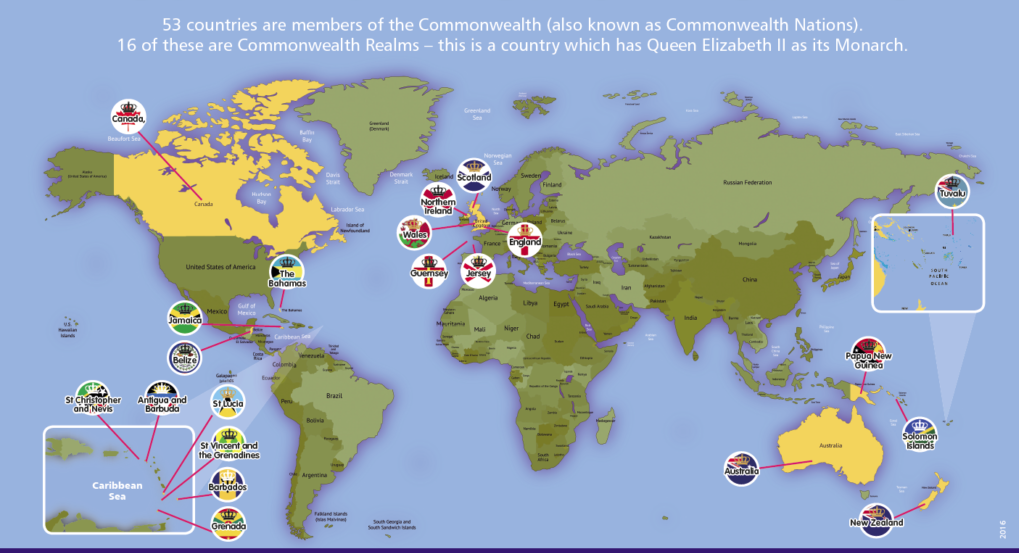 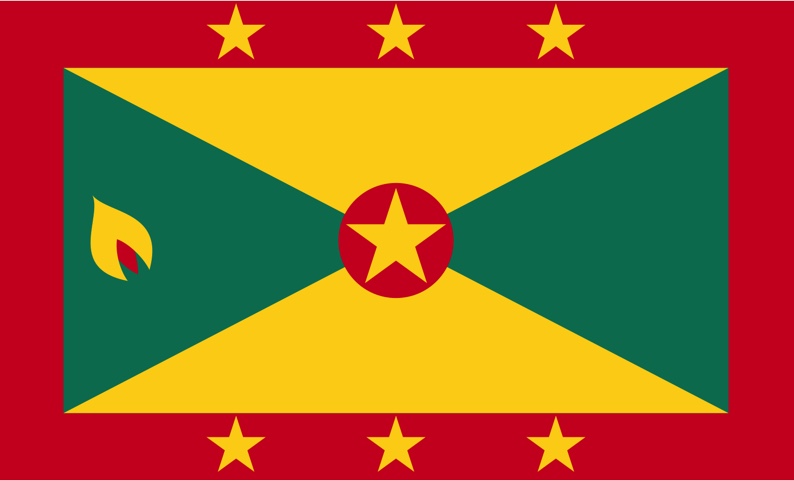 United Kingdom
Grenada
Tuvalu
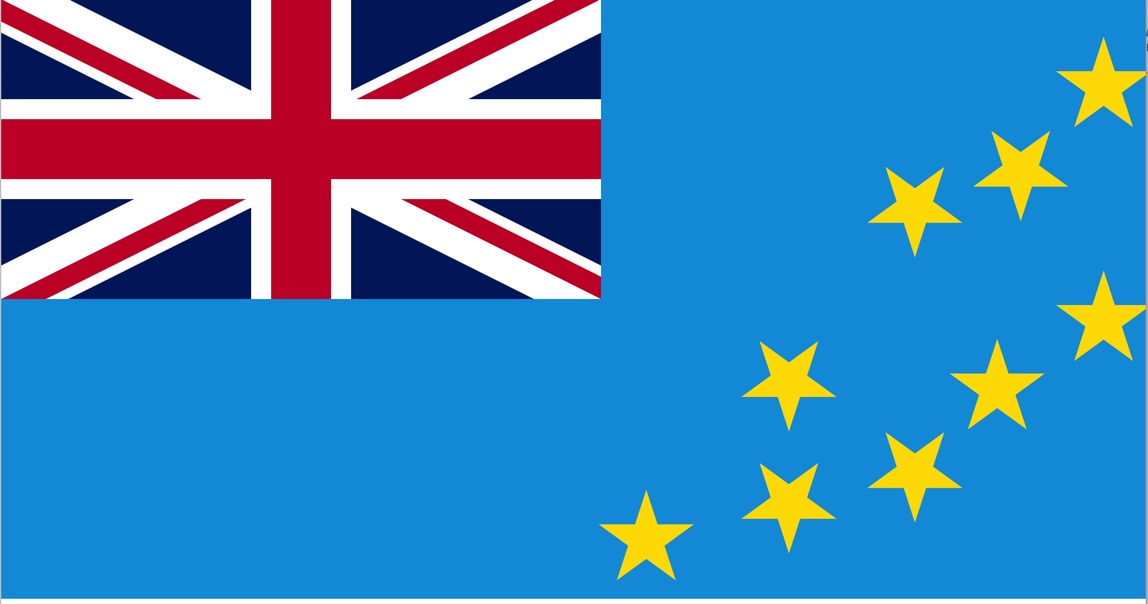 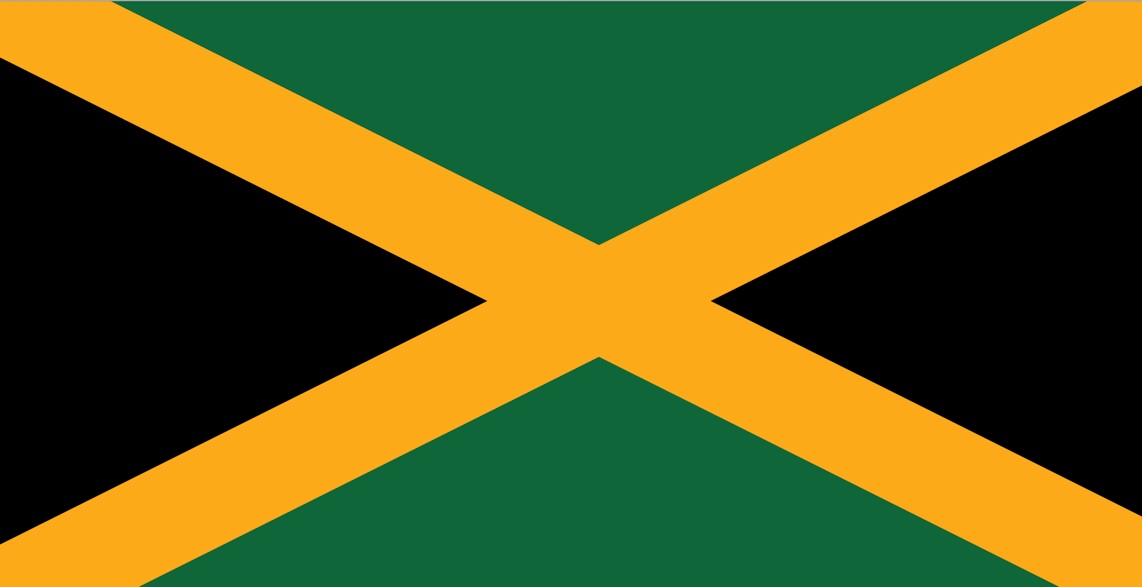 Jamaica
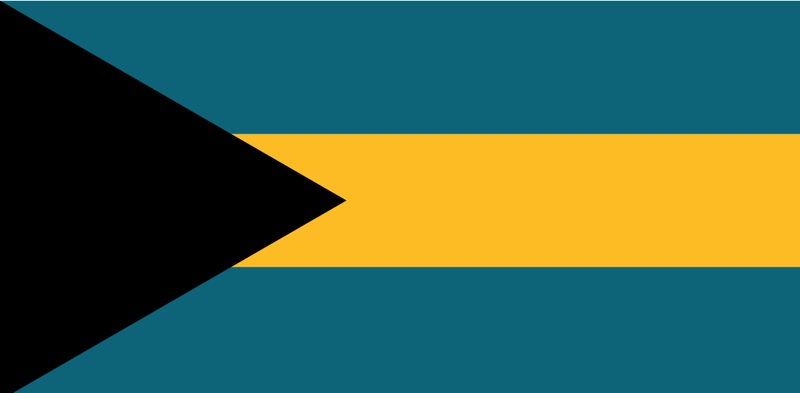 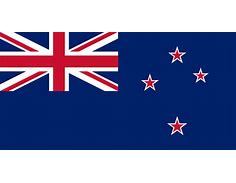 The
Bahamas
New Zealand
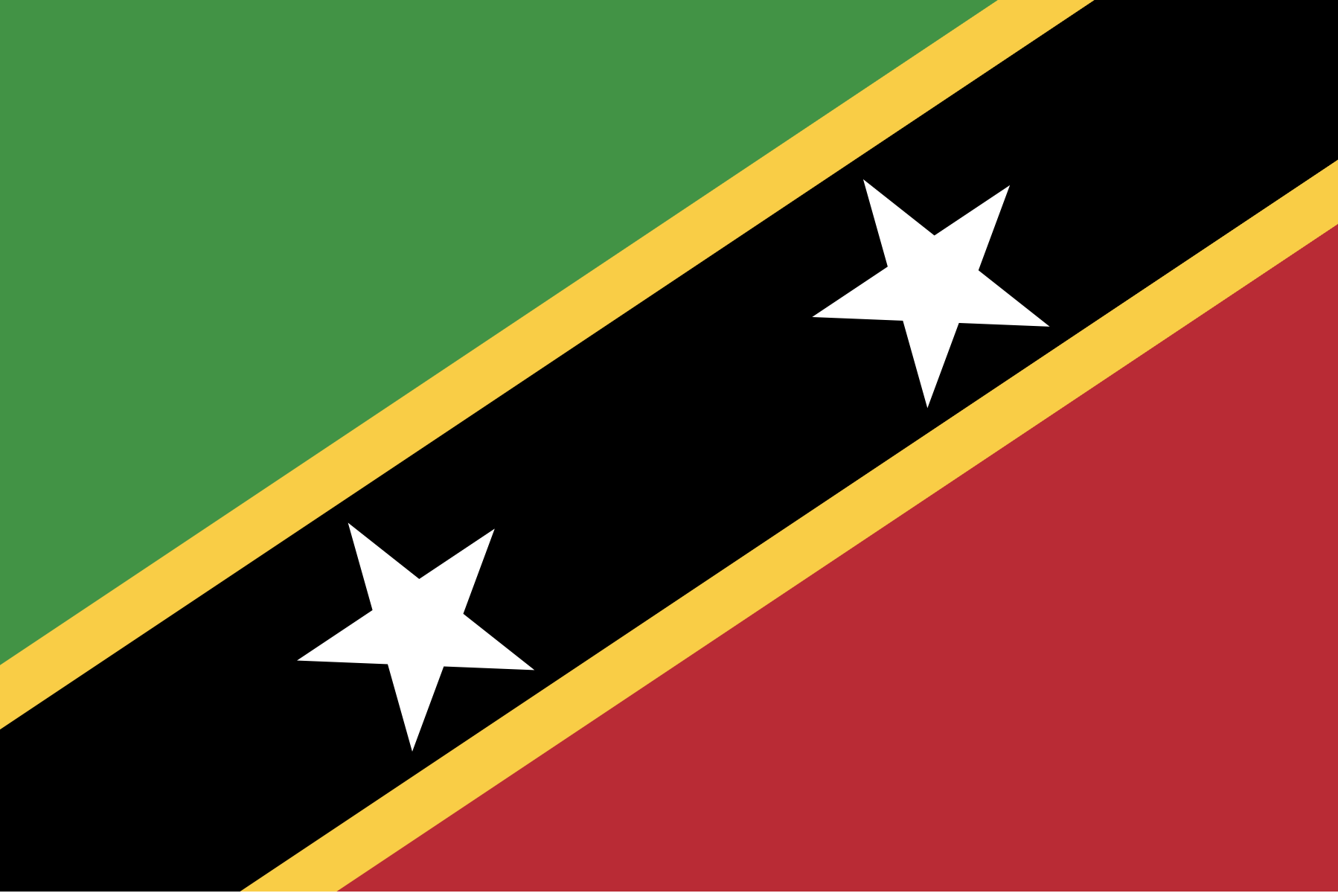 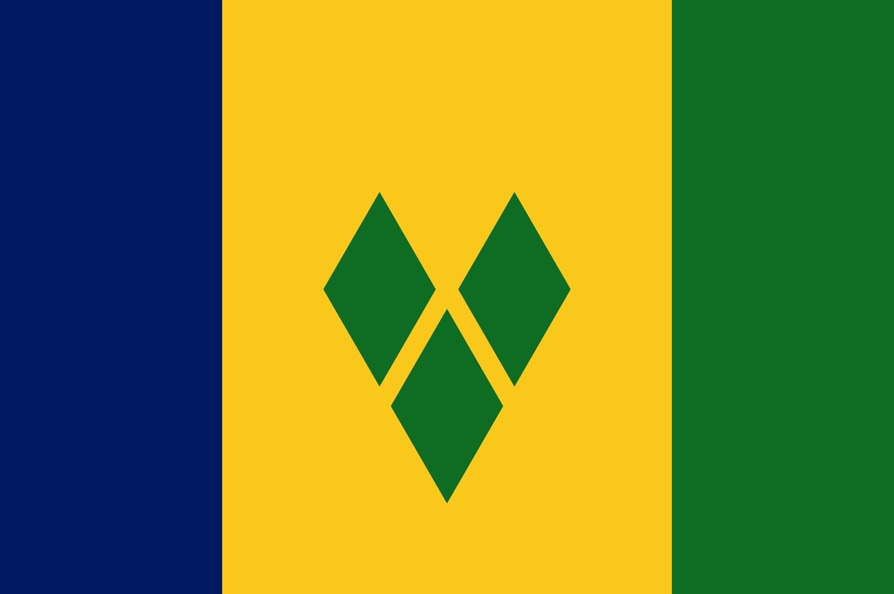 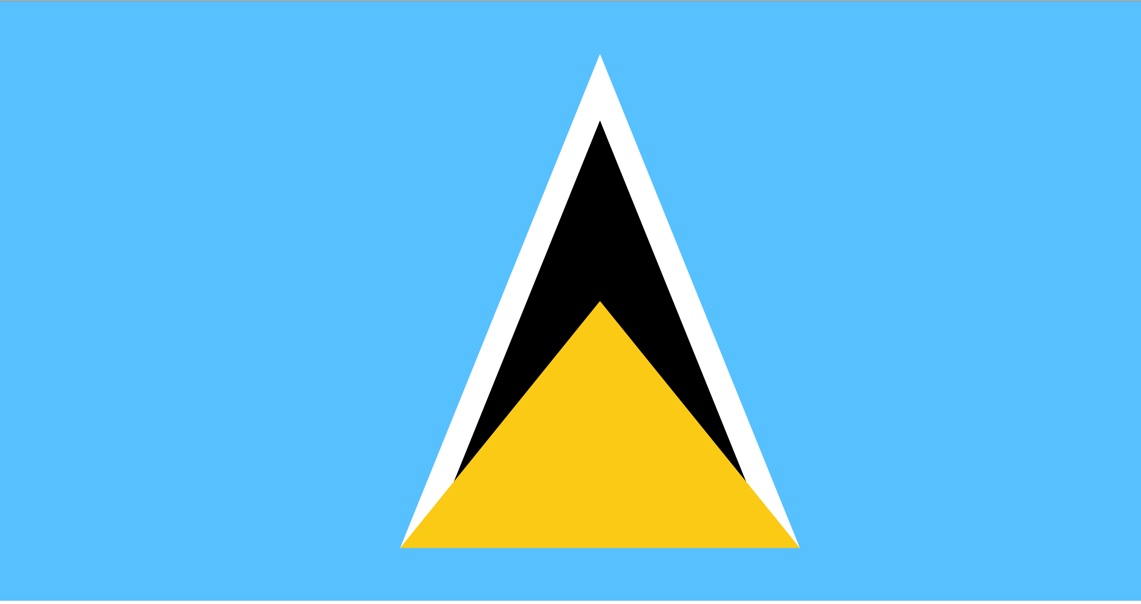 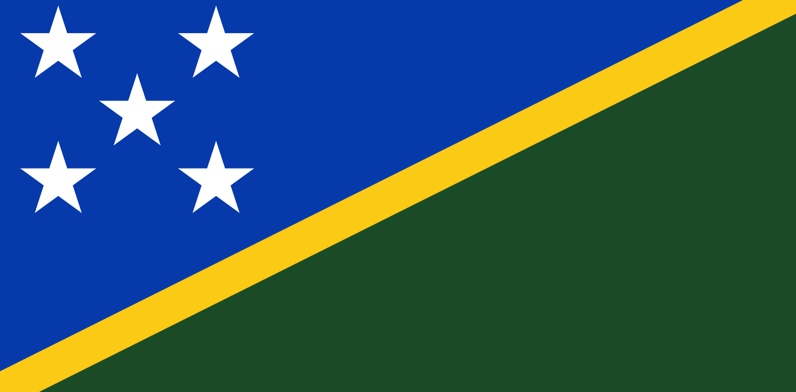 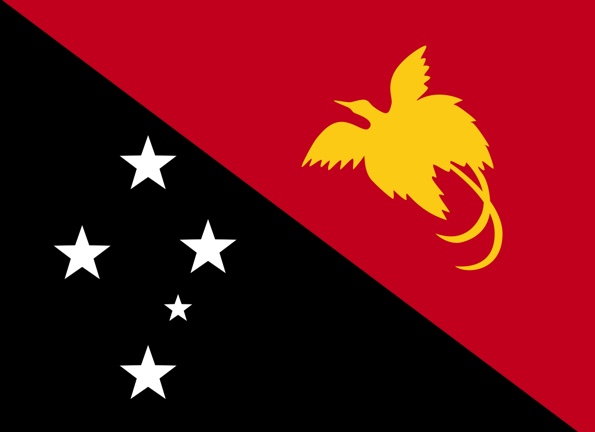 St Vincent                     St Lucia                 St Christopher             Solomon Islands      Papa New Guinea                            
         & Grenadines                                                     & Nevis
SOVEREIGN REALMS- QUEEN HEAD OF STATE.
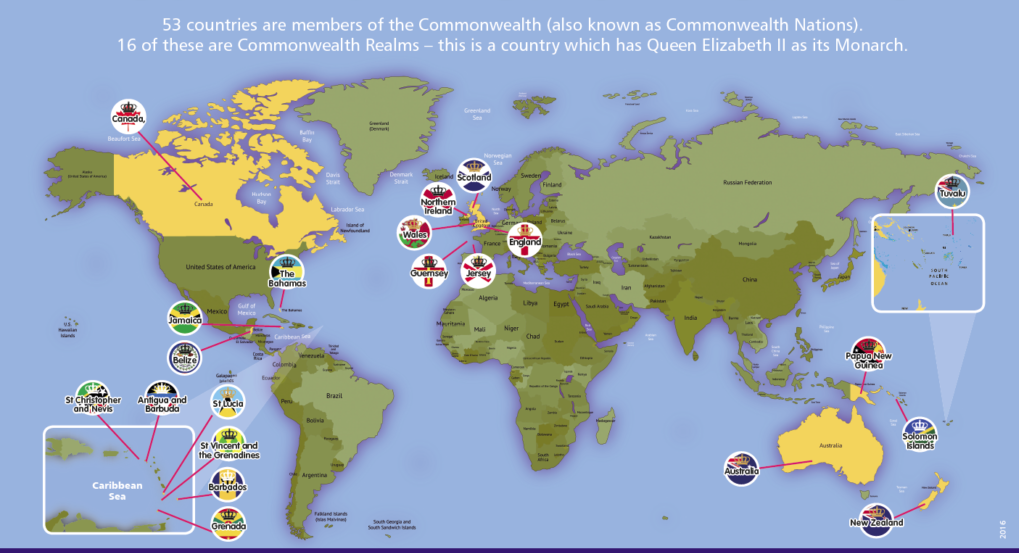 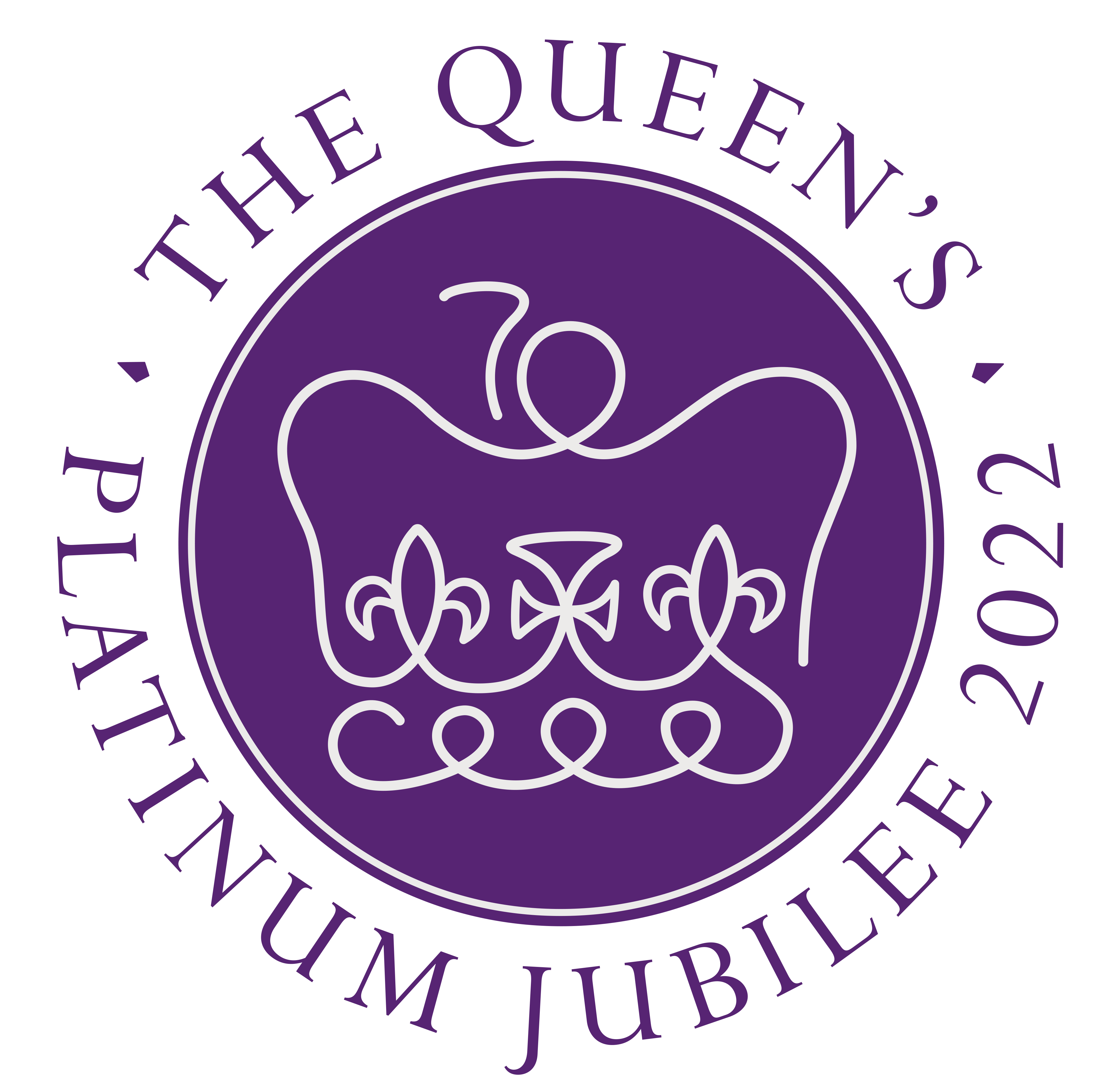 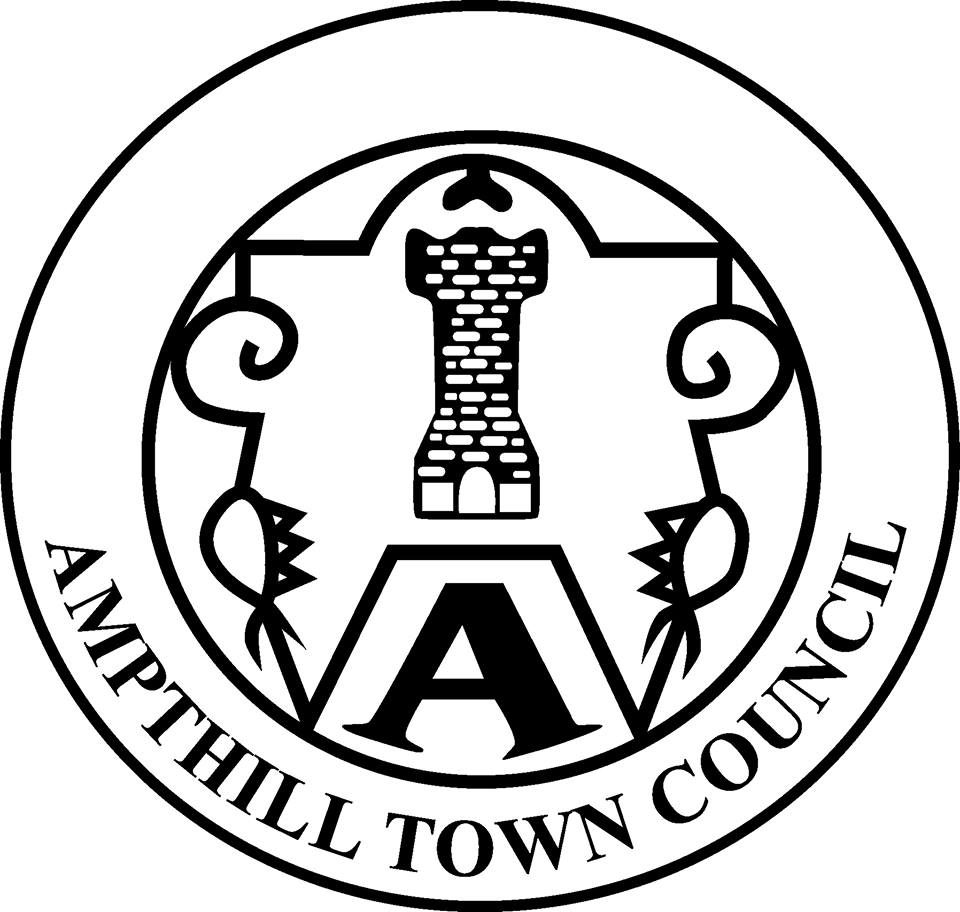 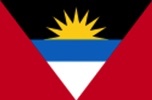 Antigua and Barbuda
:
 "Each Endeavouring, All Achieving"
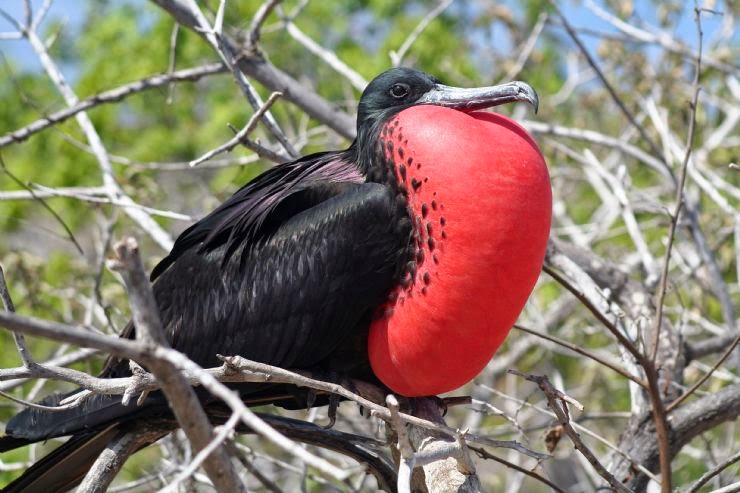 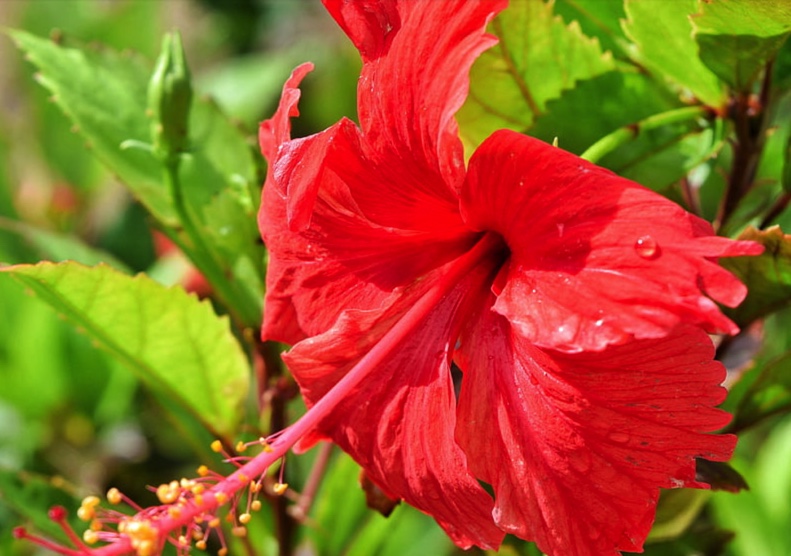 Frigate Bird
Red Hibiscus
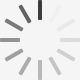 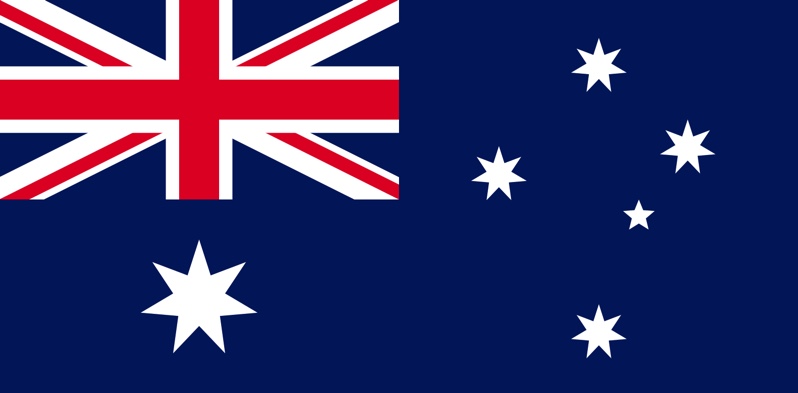 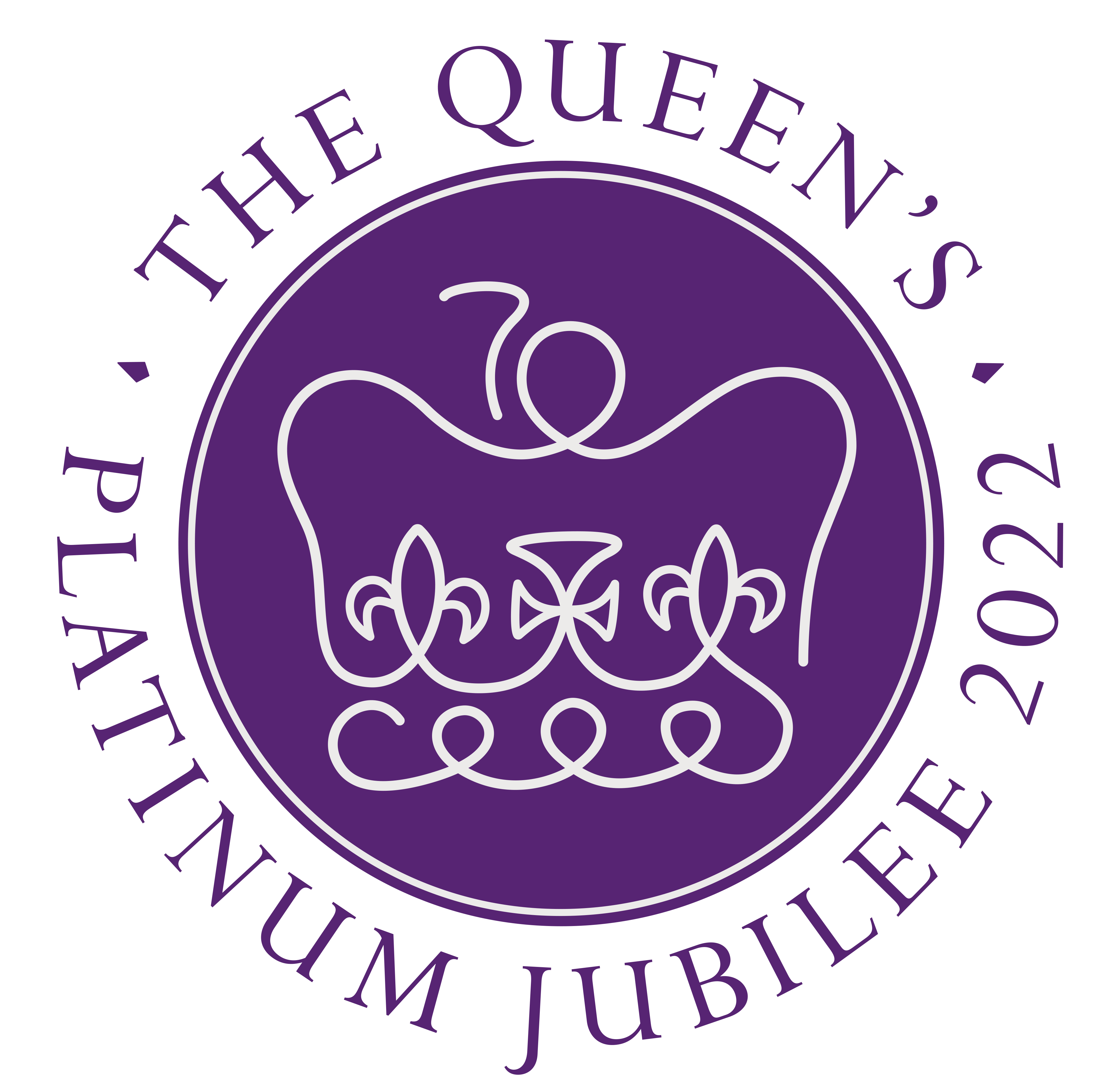 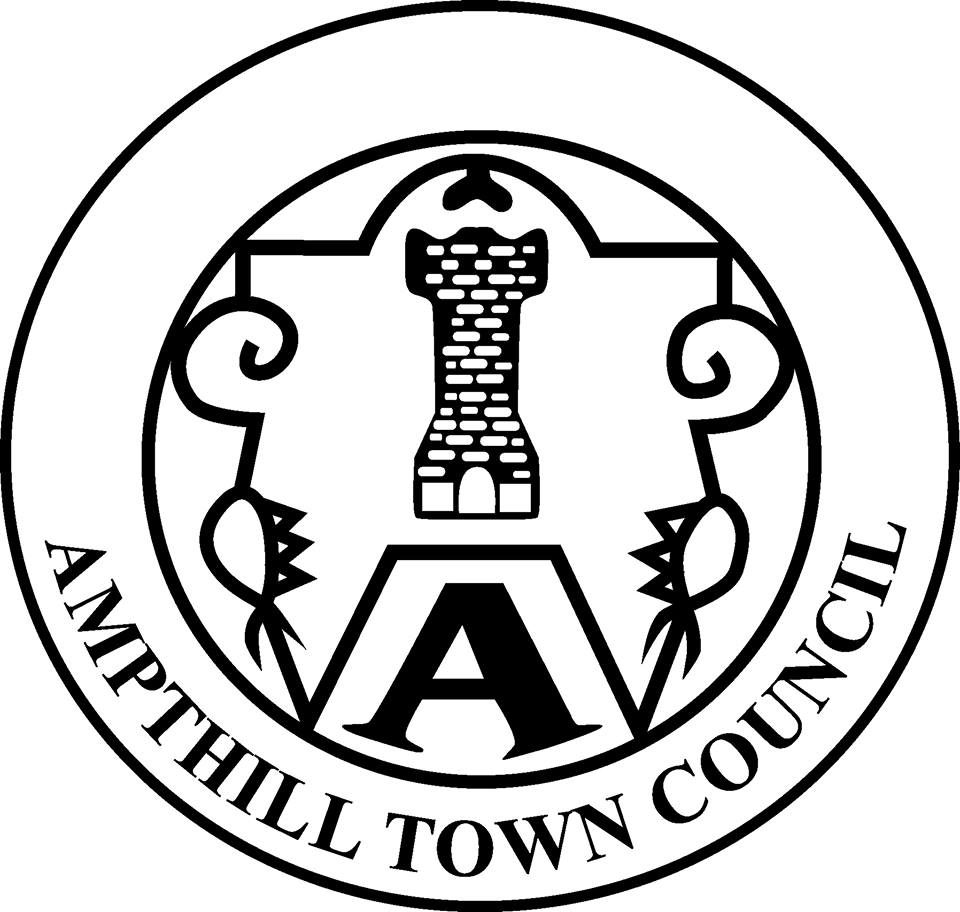 Australia
:
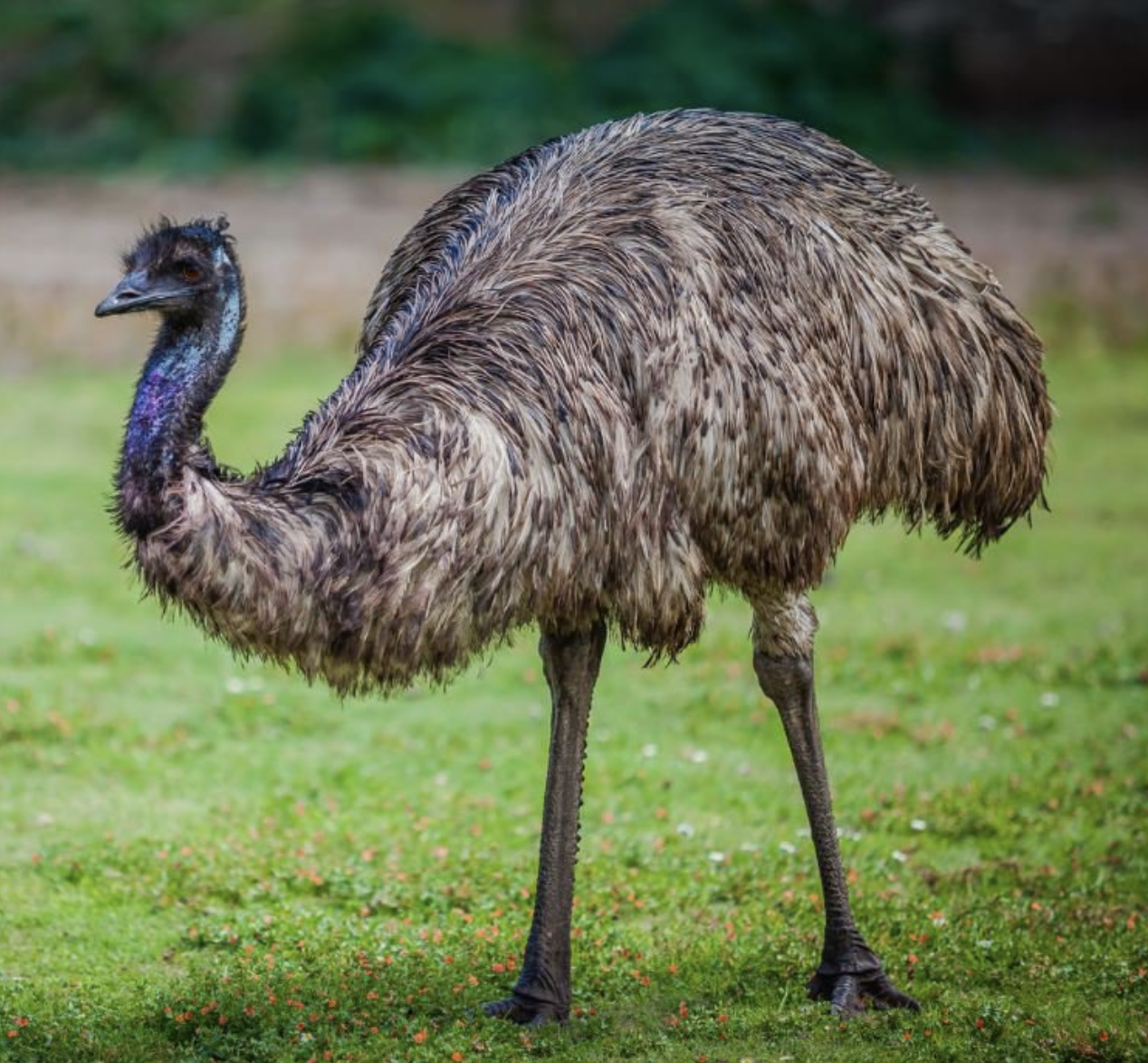 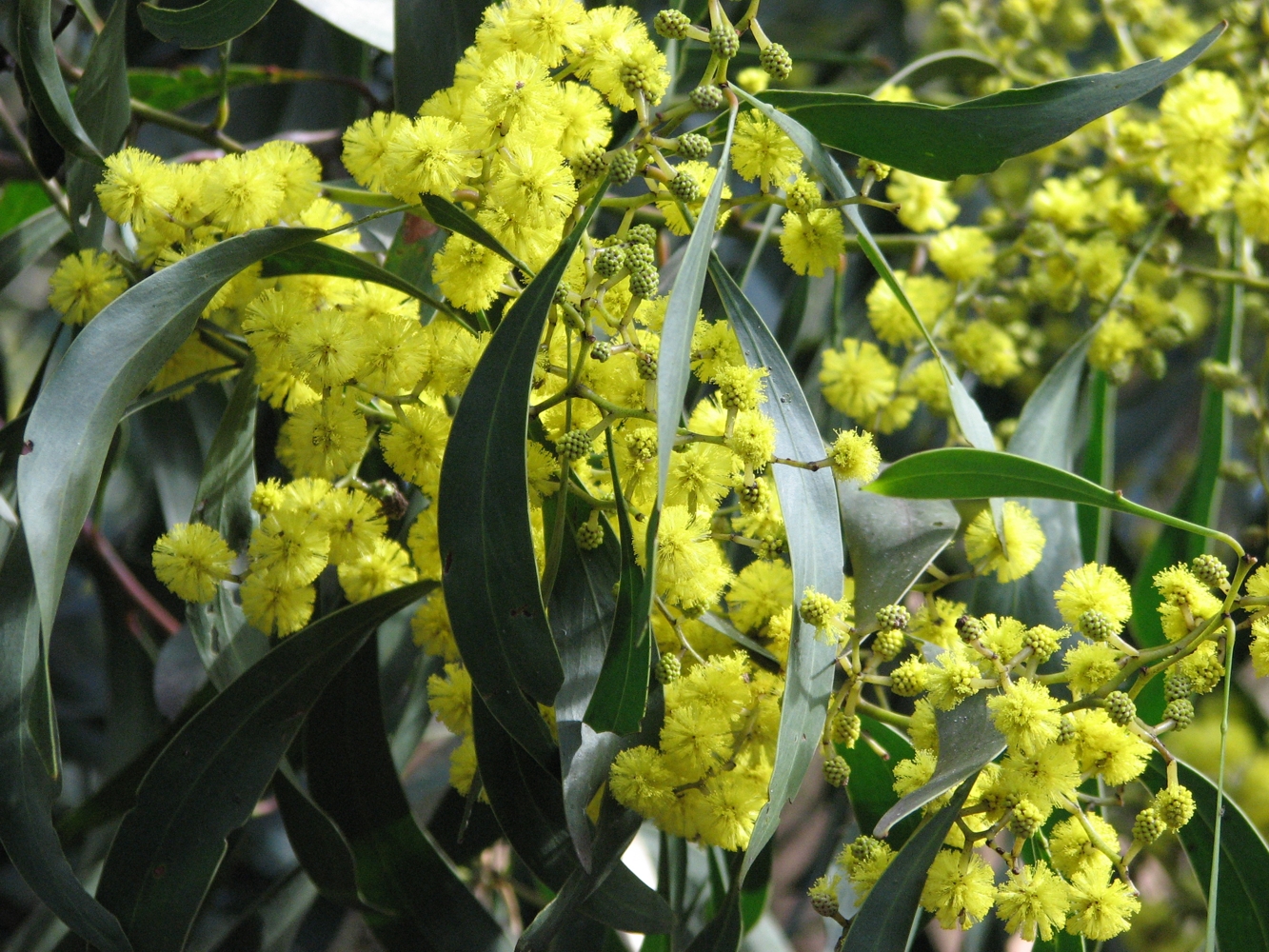 Emu
Golden Wattle
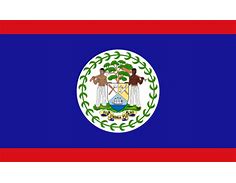 Belize
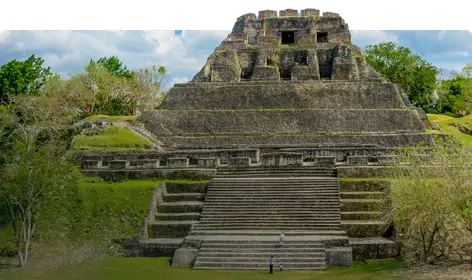 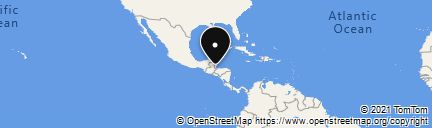 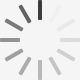 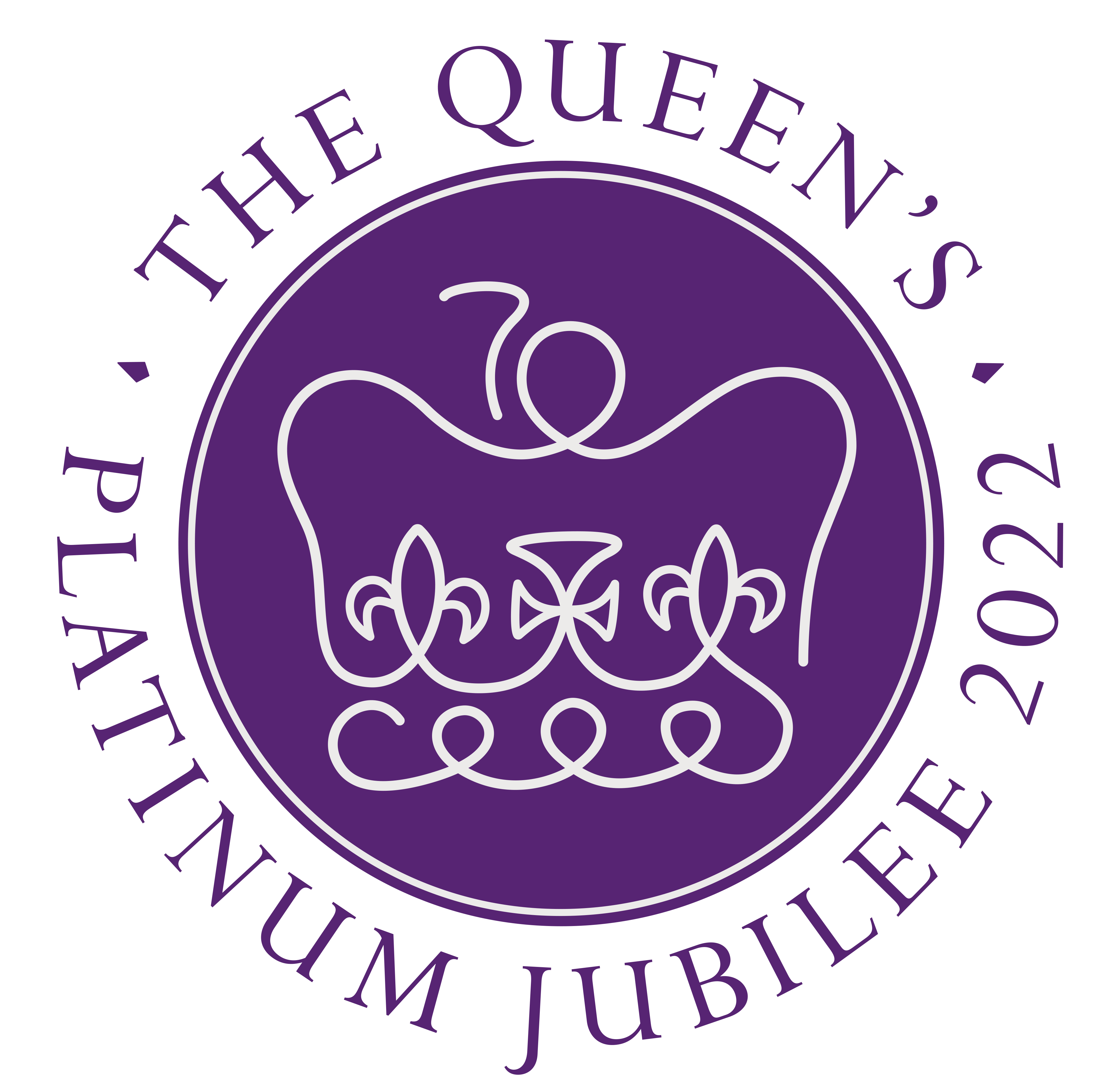 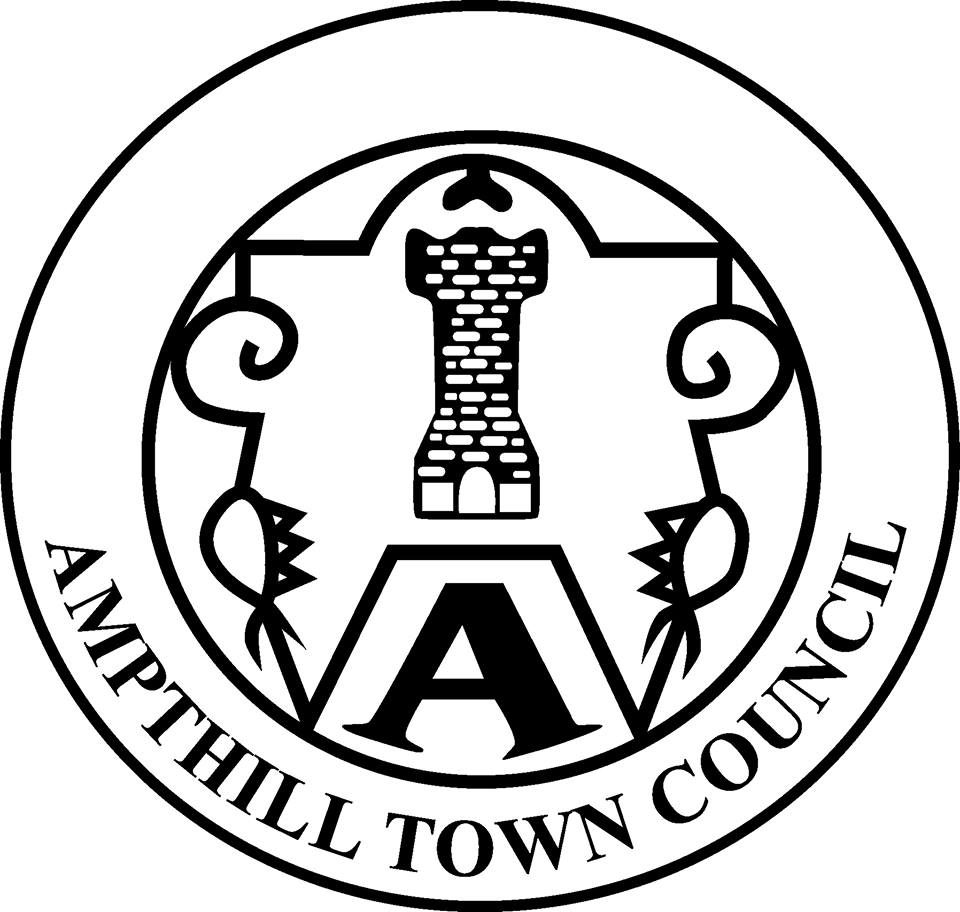 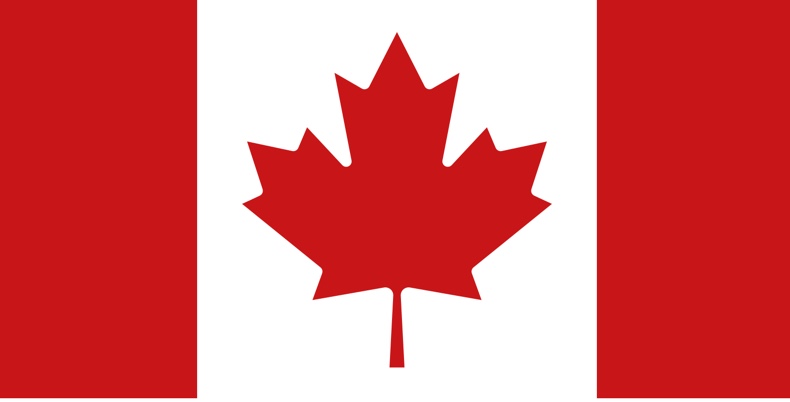 Canada
"From Sea to Sea"
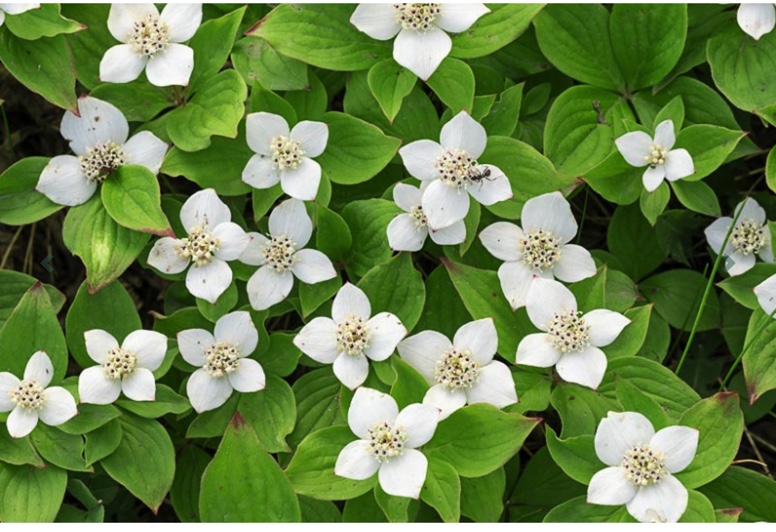 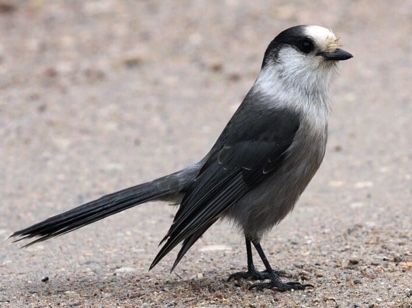 Grey Jay
Bunchberry
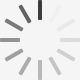 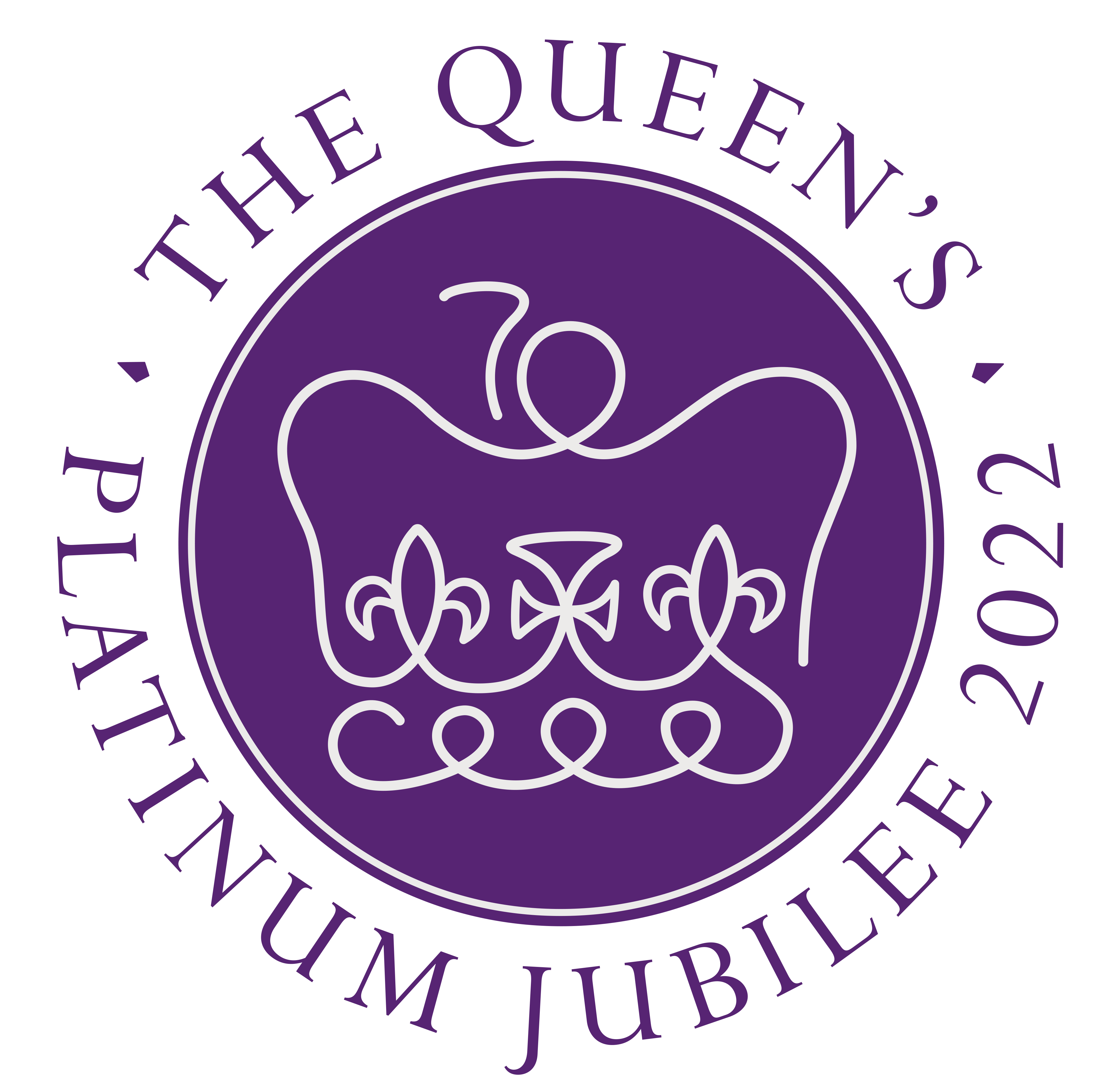 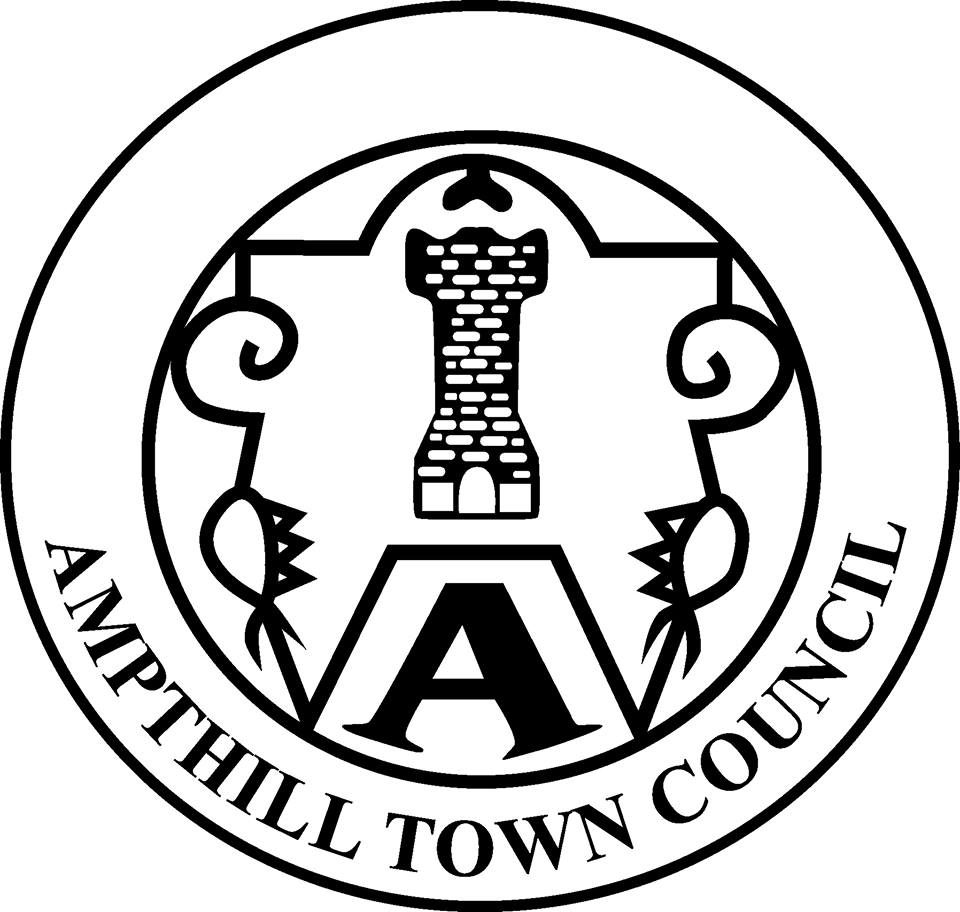 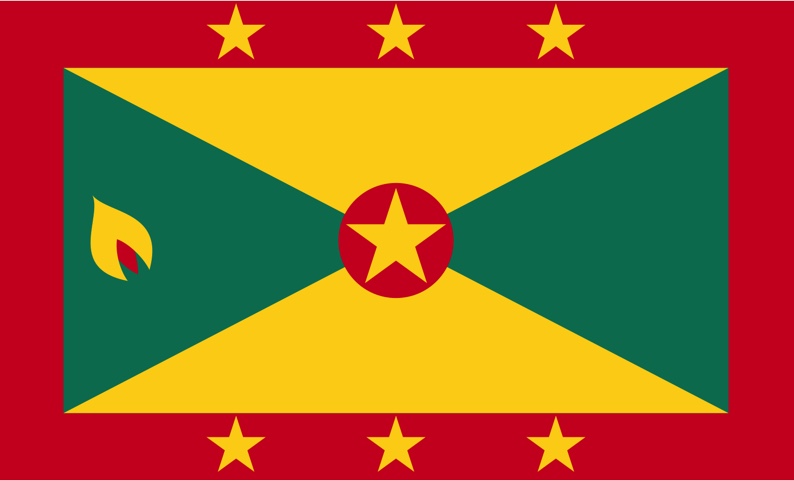 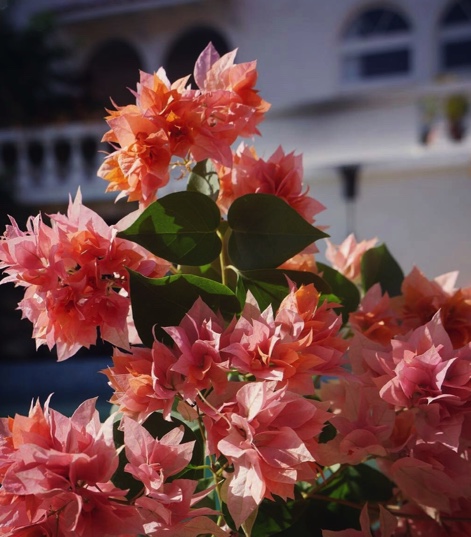 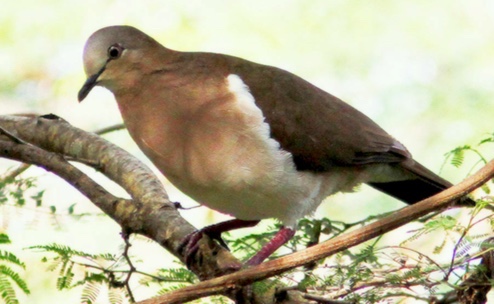 Grenada
"Ever Conscious of God We Aspire, 
Build and Advance as One People"
Grenada Dove
Bougainvillea
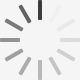 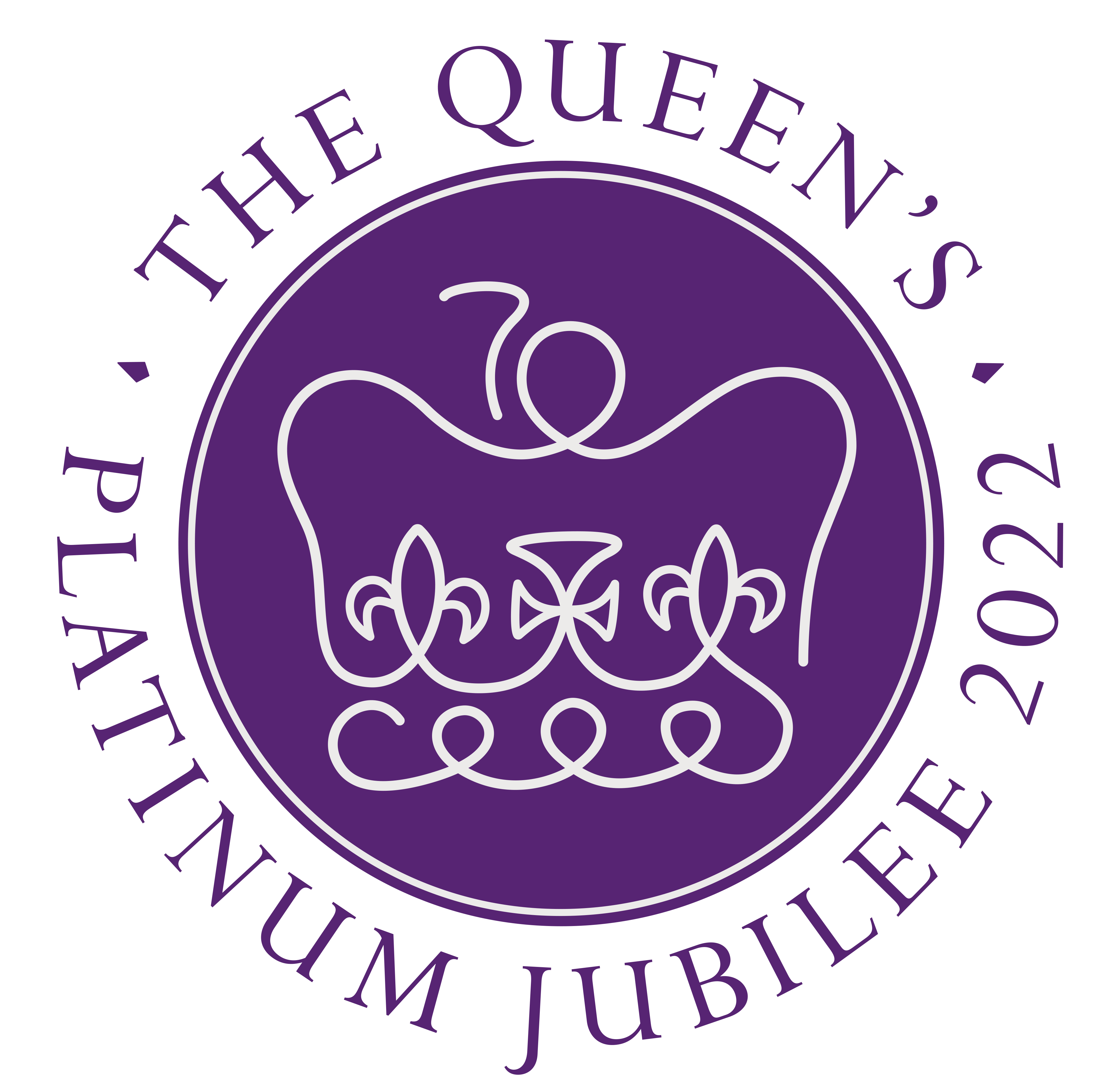 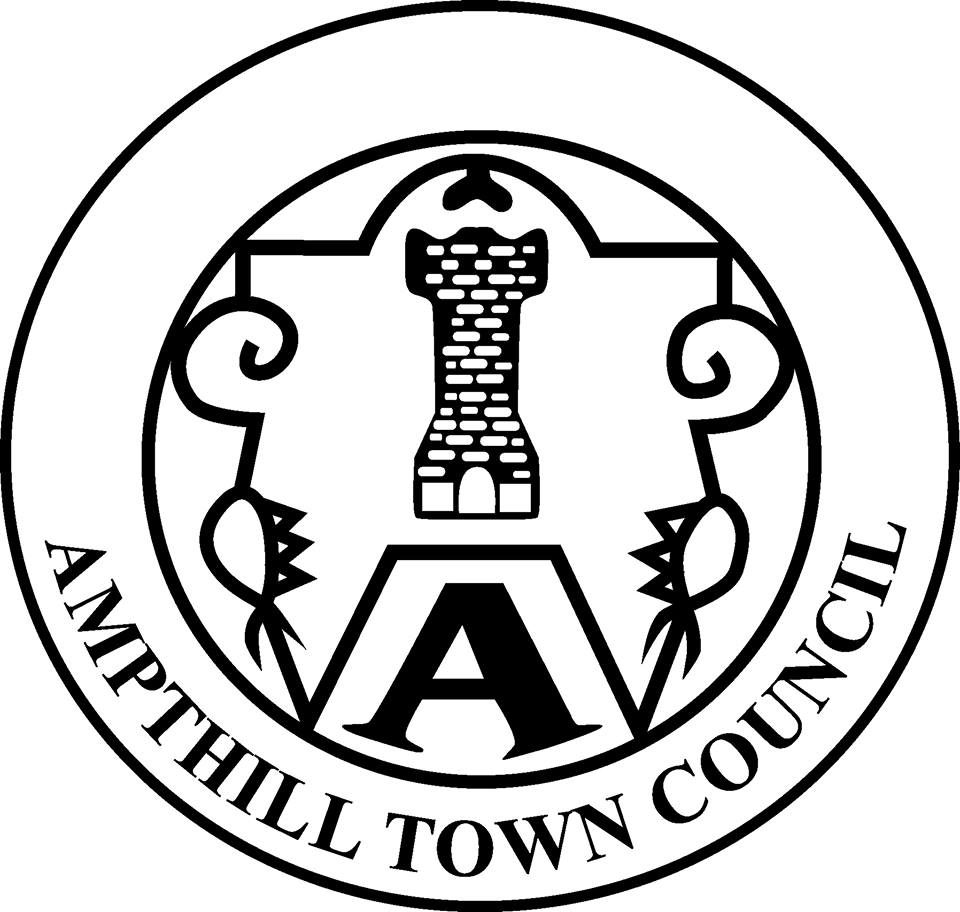 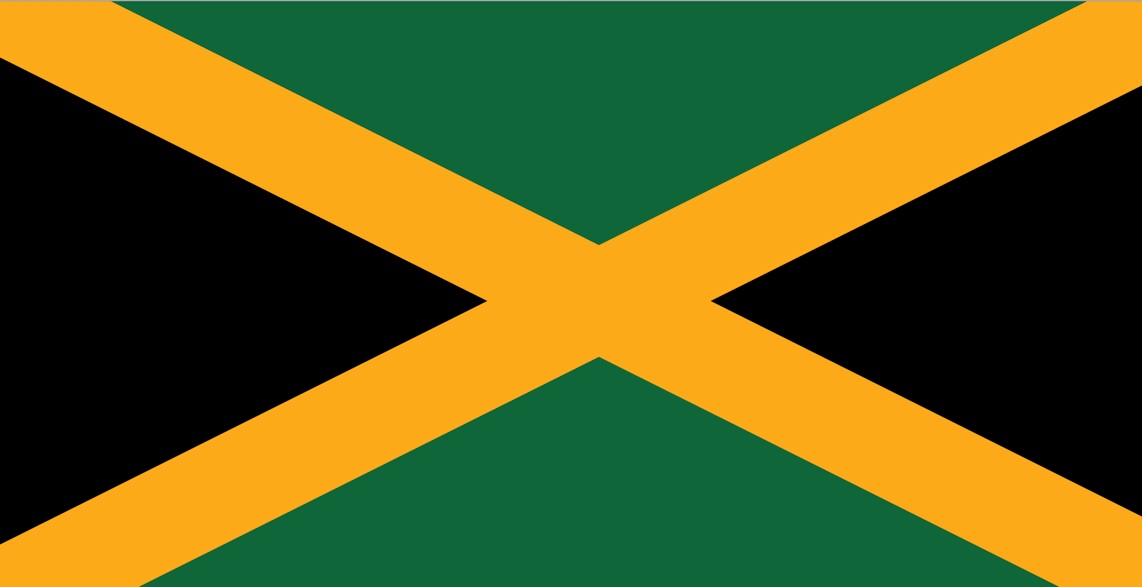 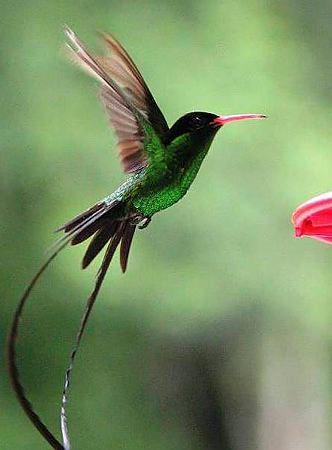 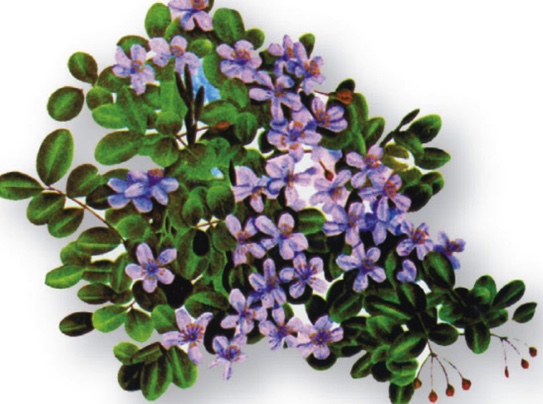 Jamaica
"Out of Many, One People"
Lignum vitae
Doctor bird
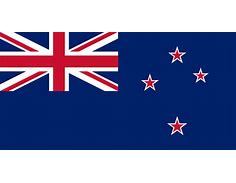 New Zealand
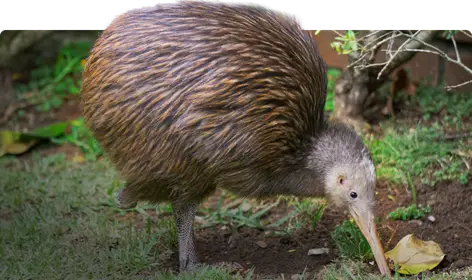 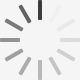 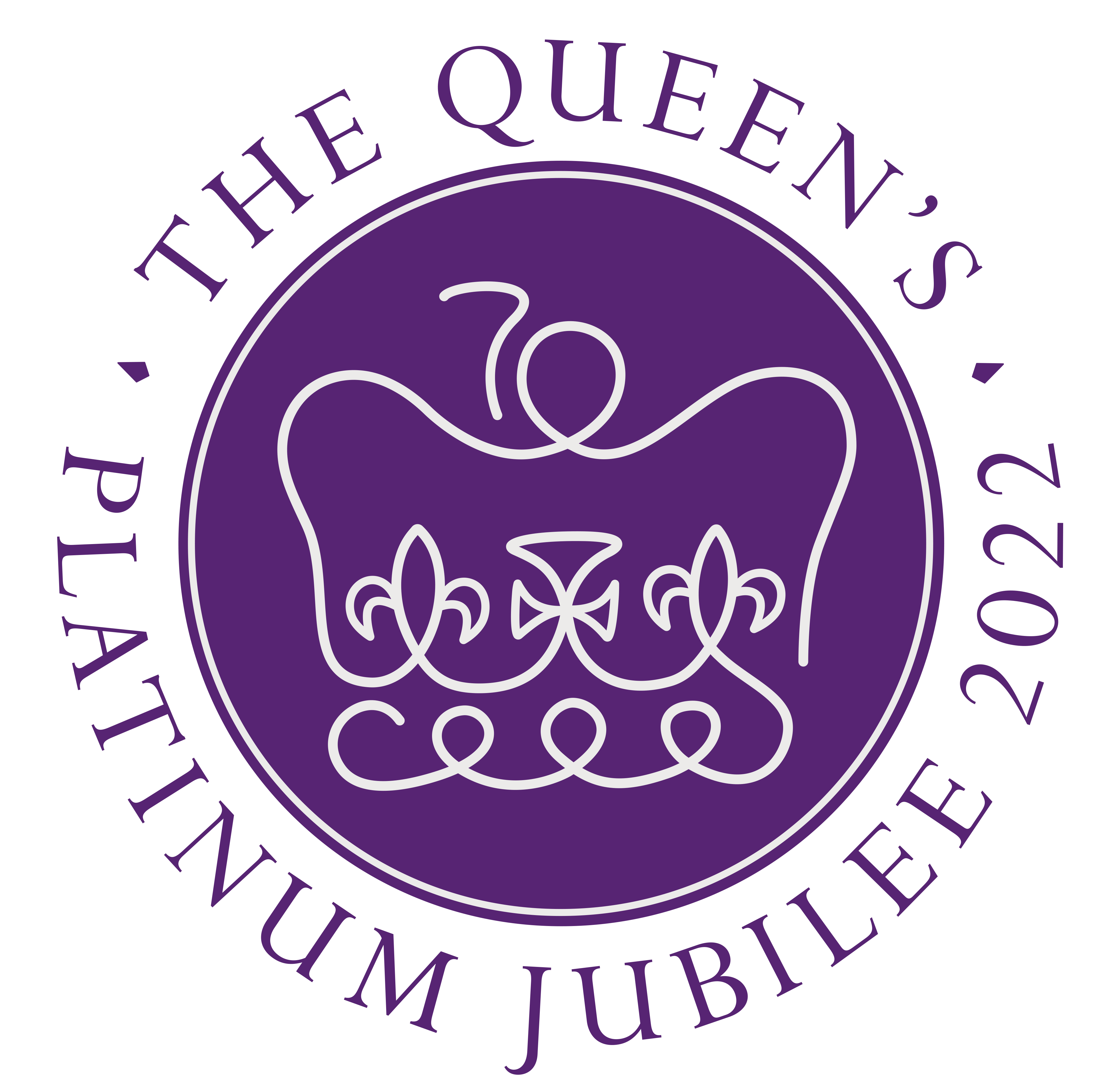 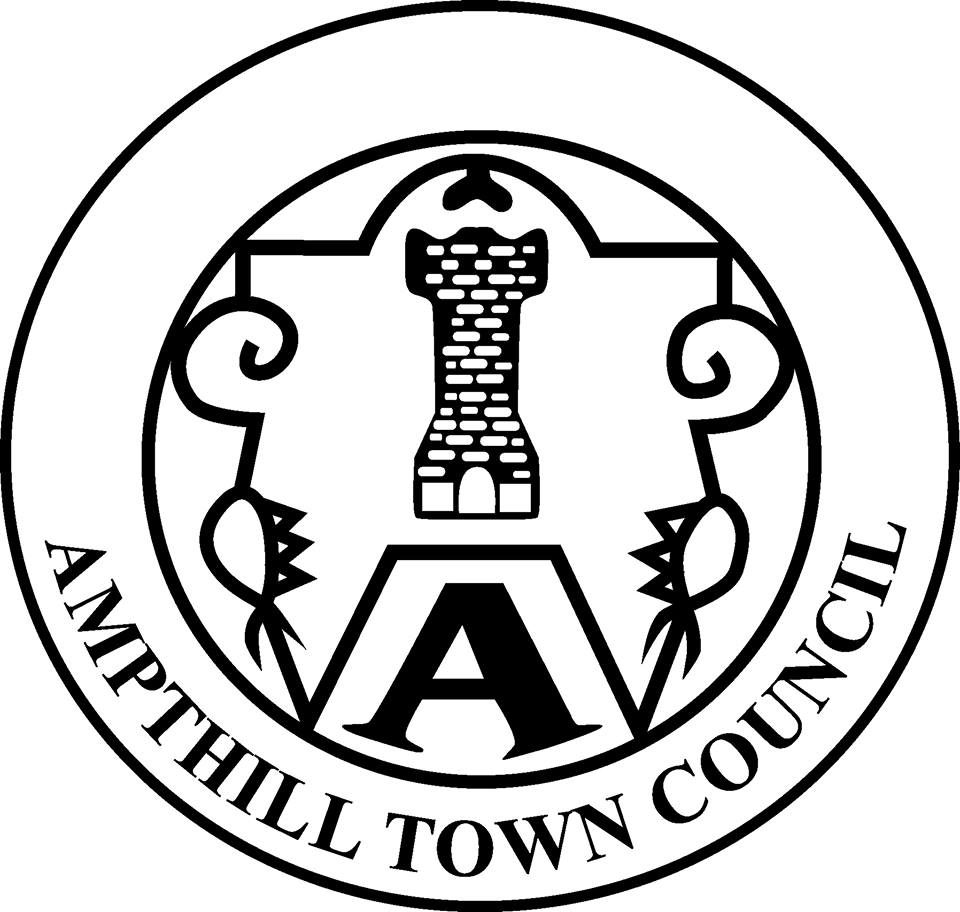 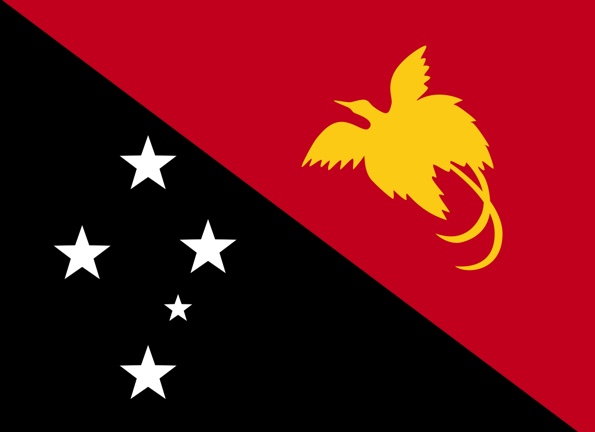 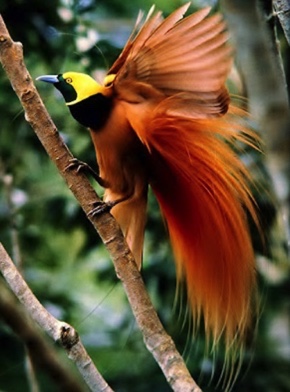 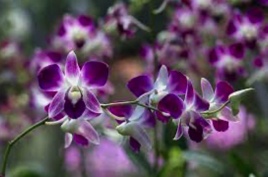 Papua New Guinea
‘Unity in Diversity’
Bird of Paradise
Dendrobium
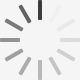 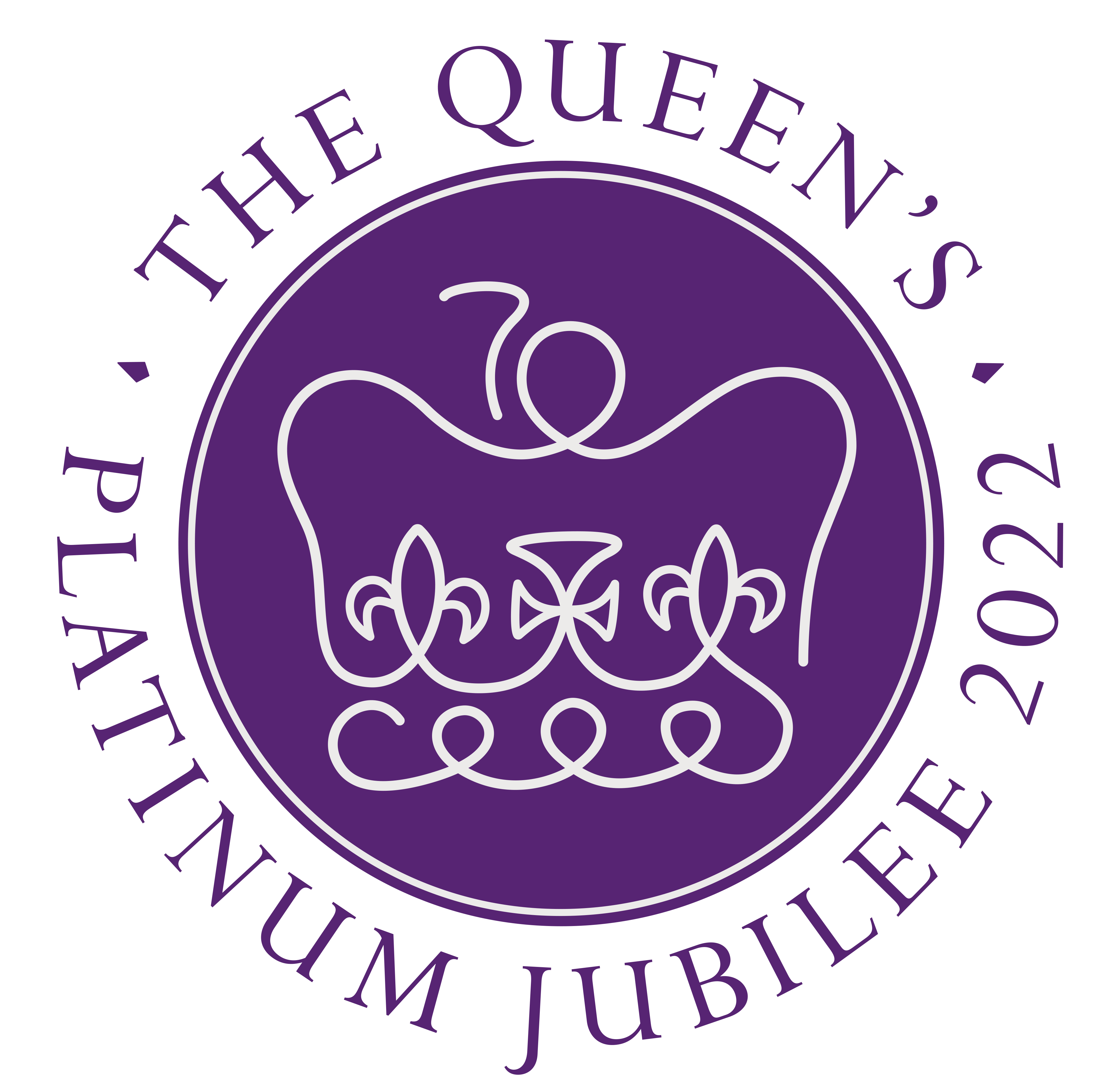 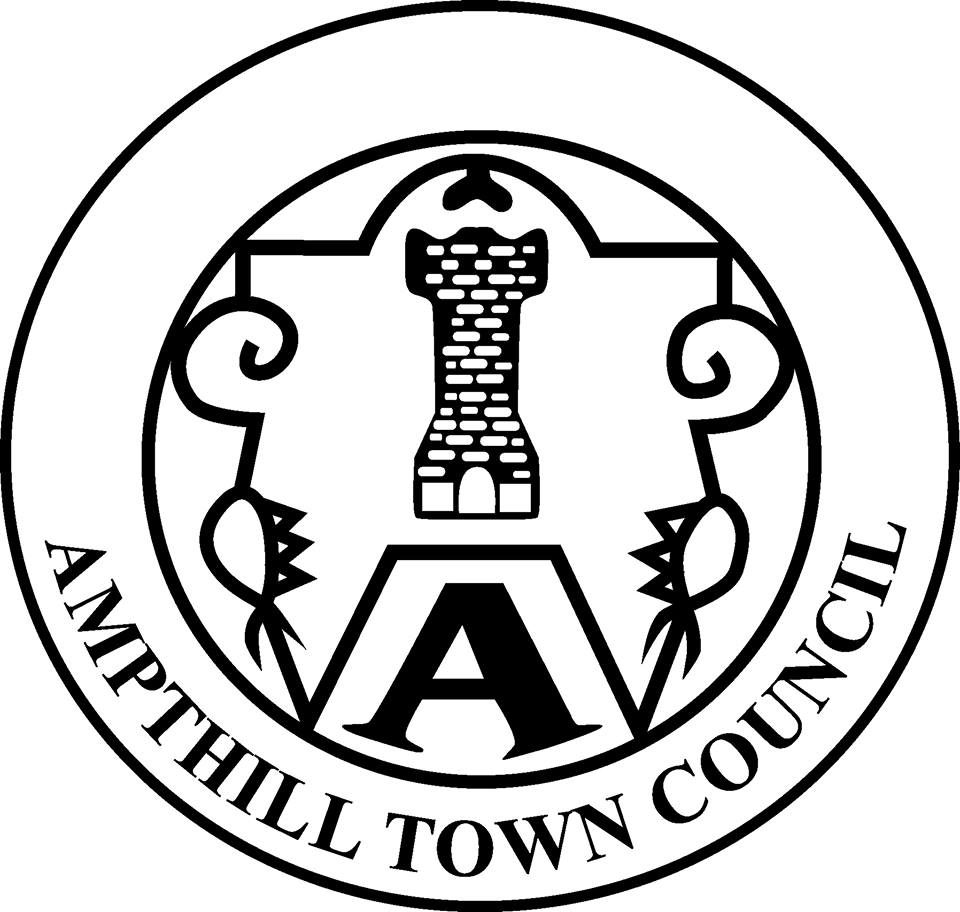 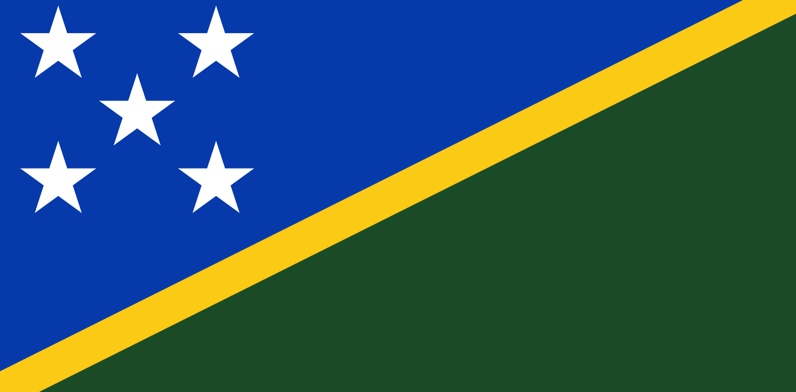 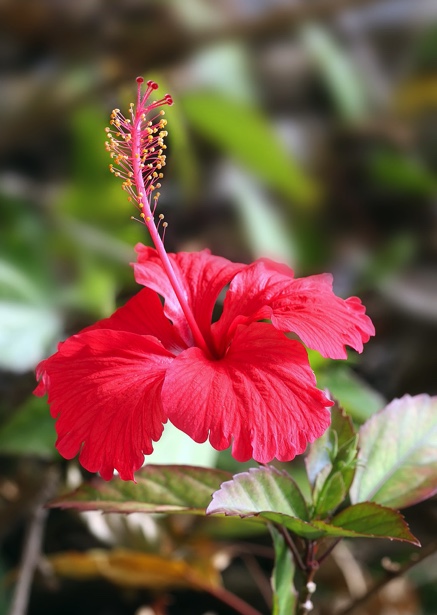 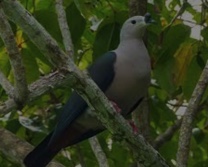 Solomon islands
"To Lead is to Serve"
KuruKuru
Hibiscus
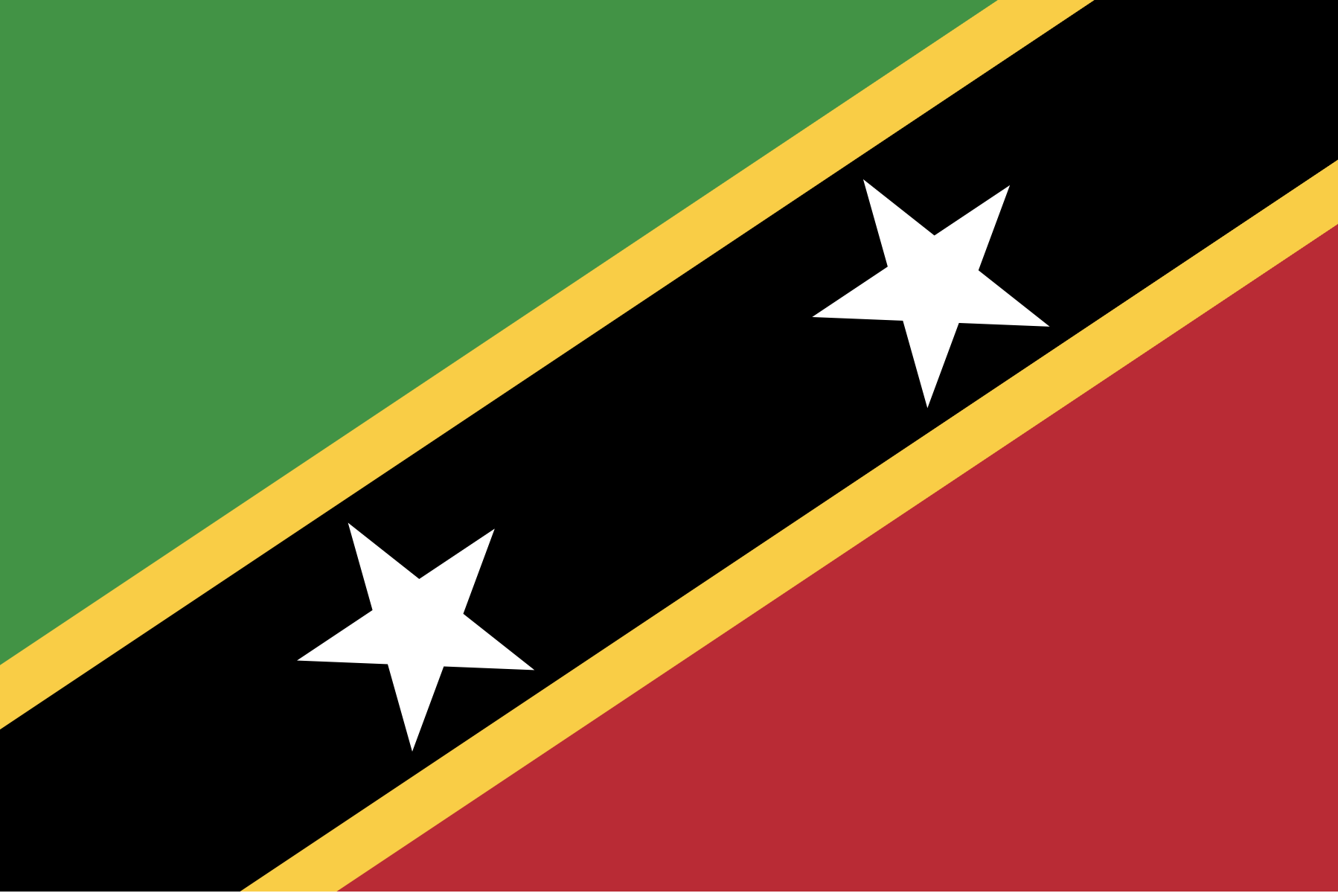 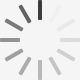 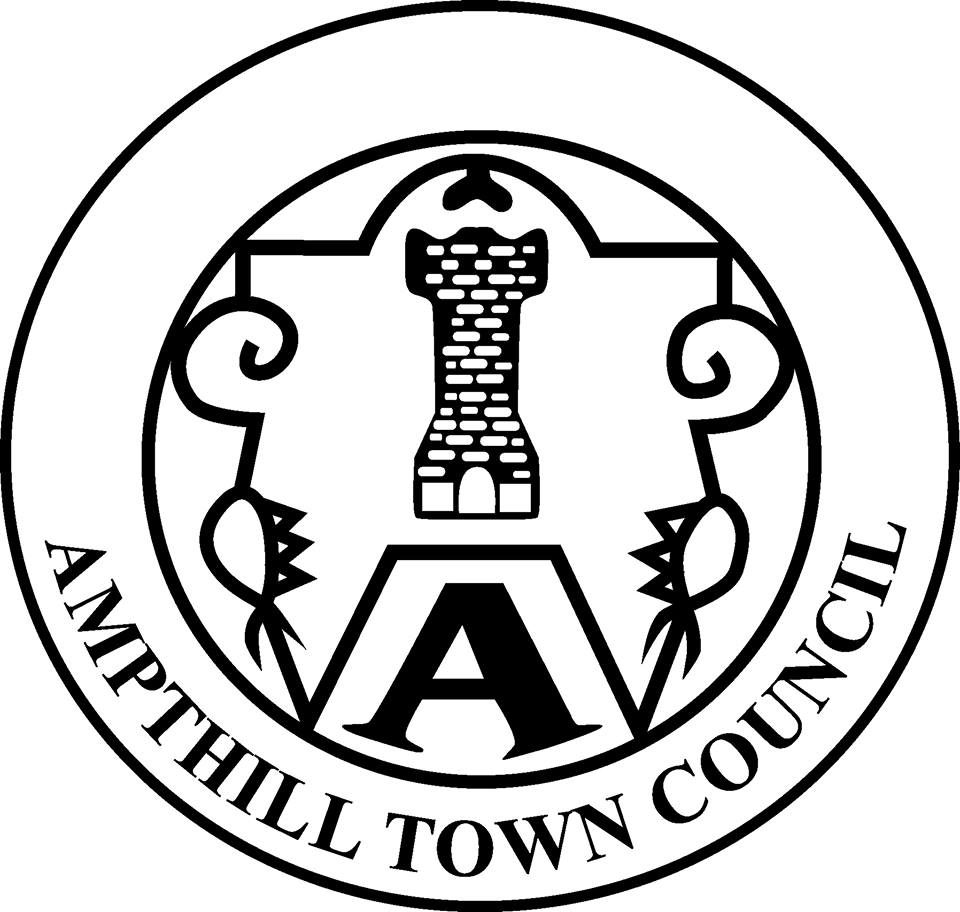 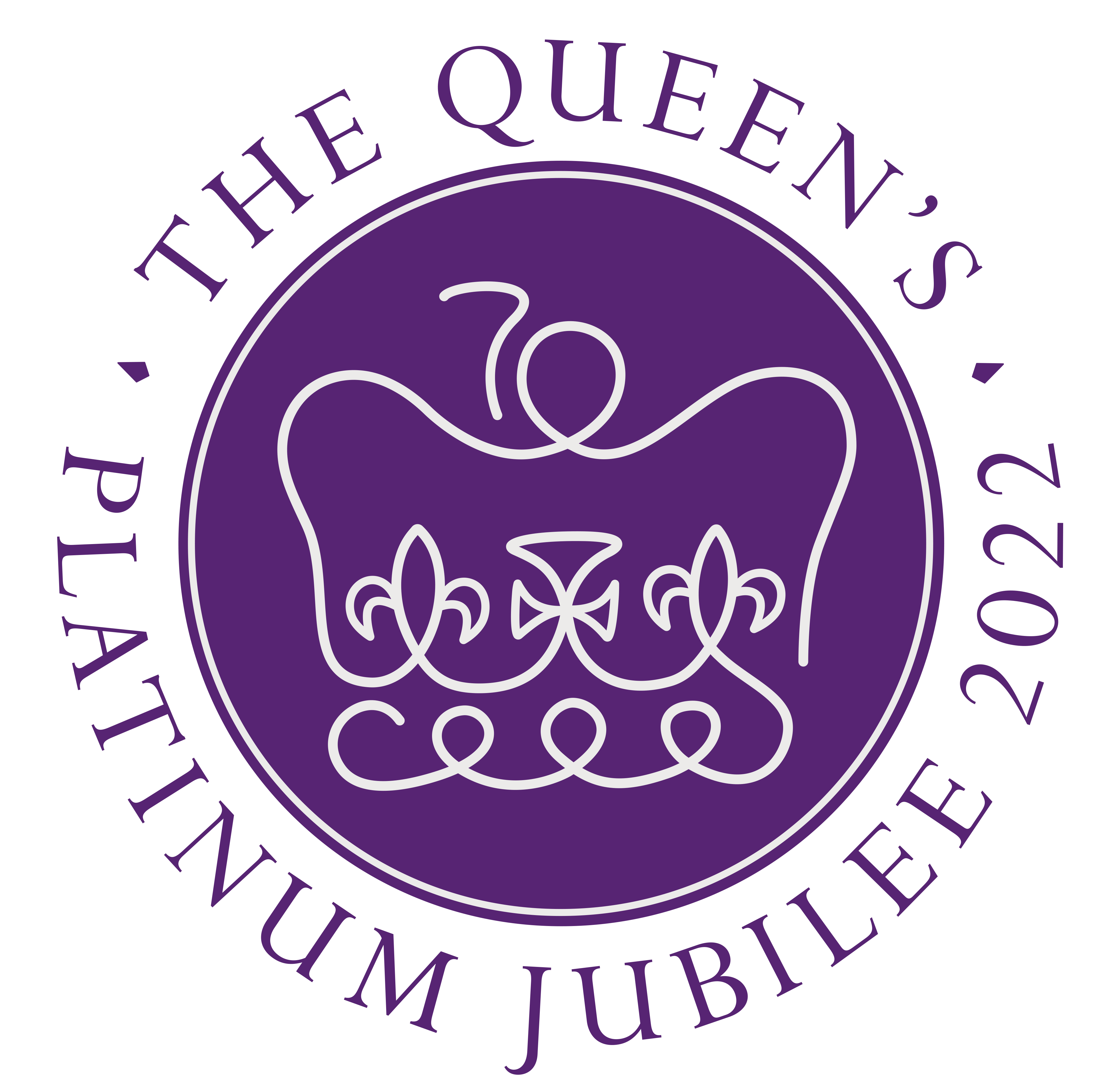 St Kitts & Nevis
St Christopher & Nevis
"Country Above Self"
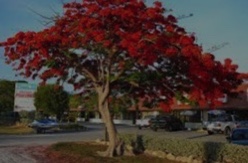 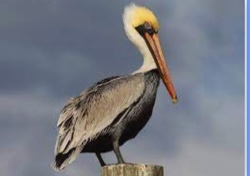 Brown Pelican
Poinciana
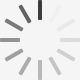 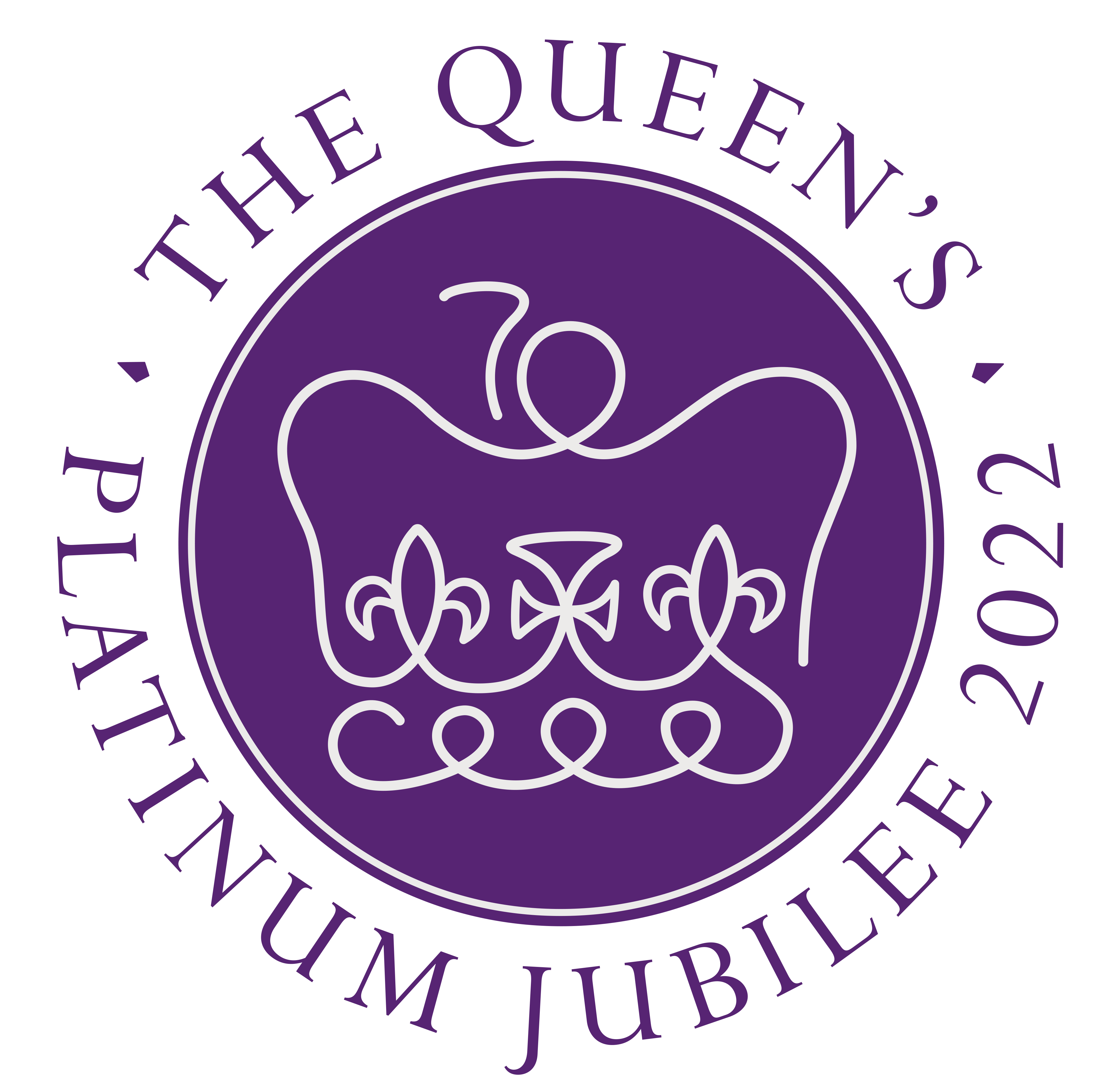 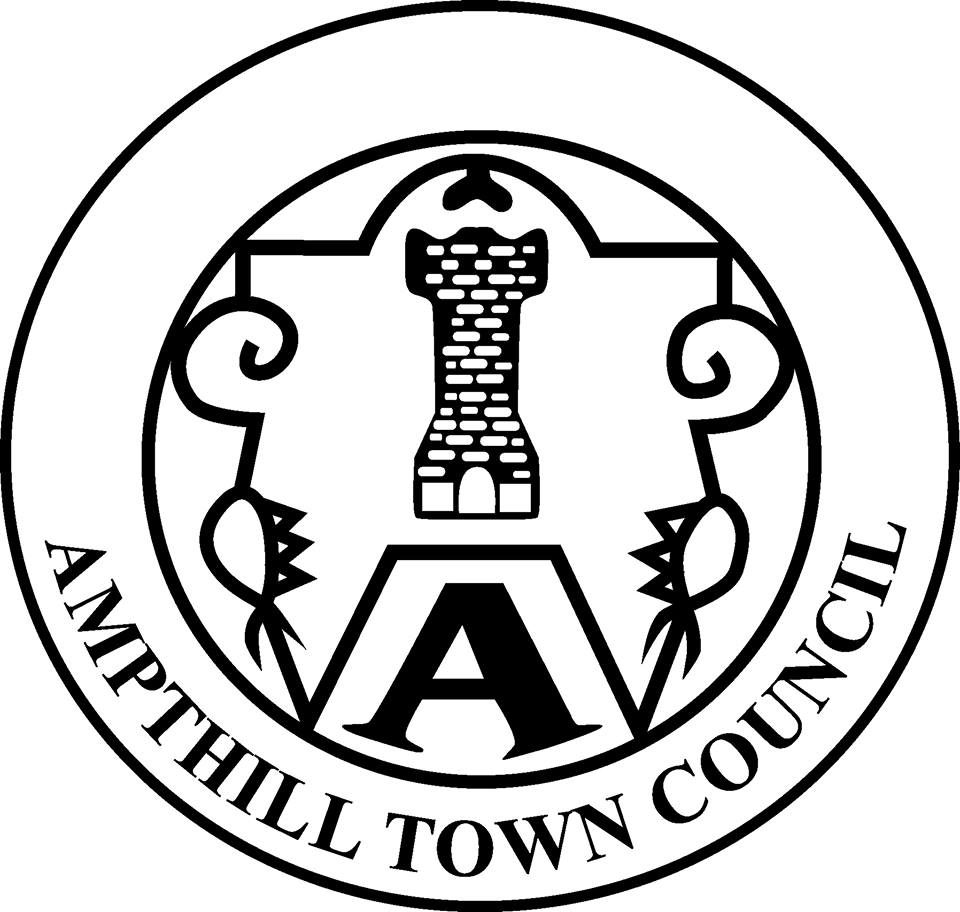 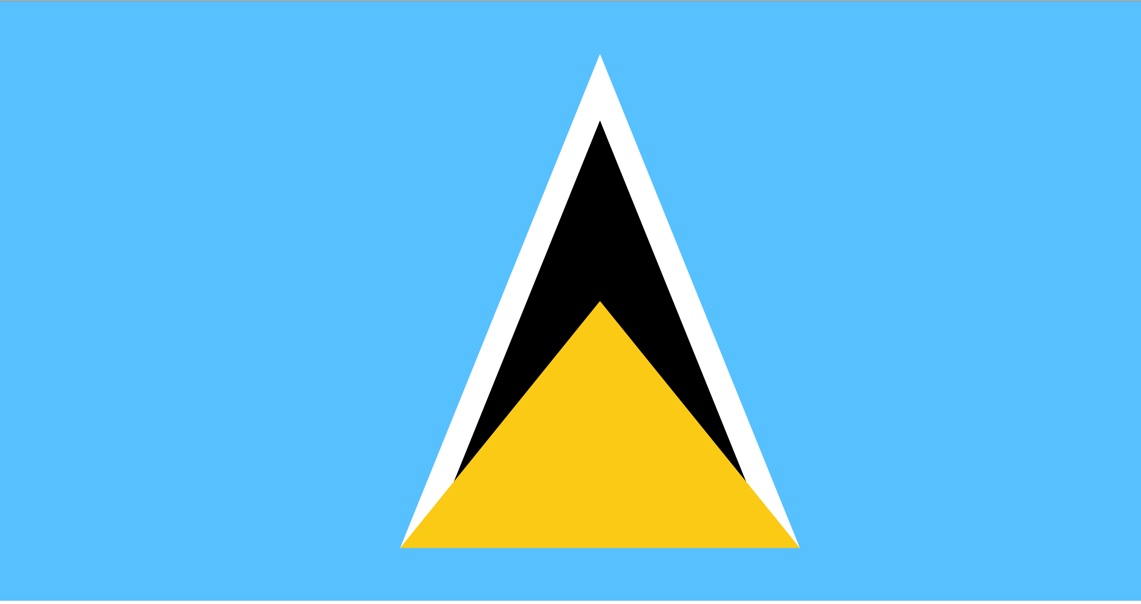 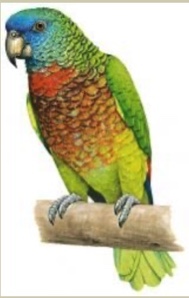 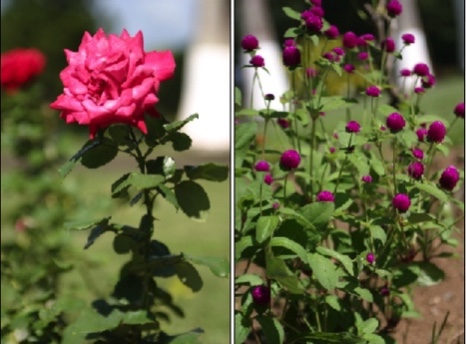 Saint Lucia
“The Land, The People, The Light”
St Lucia Parrot
The Rose and the Marguerite
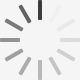 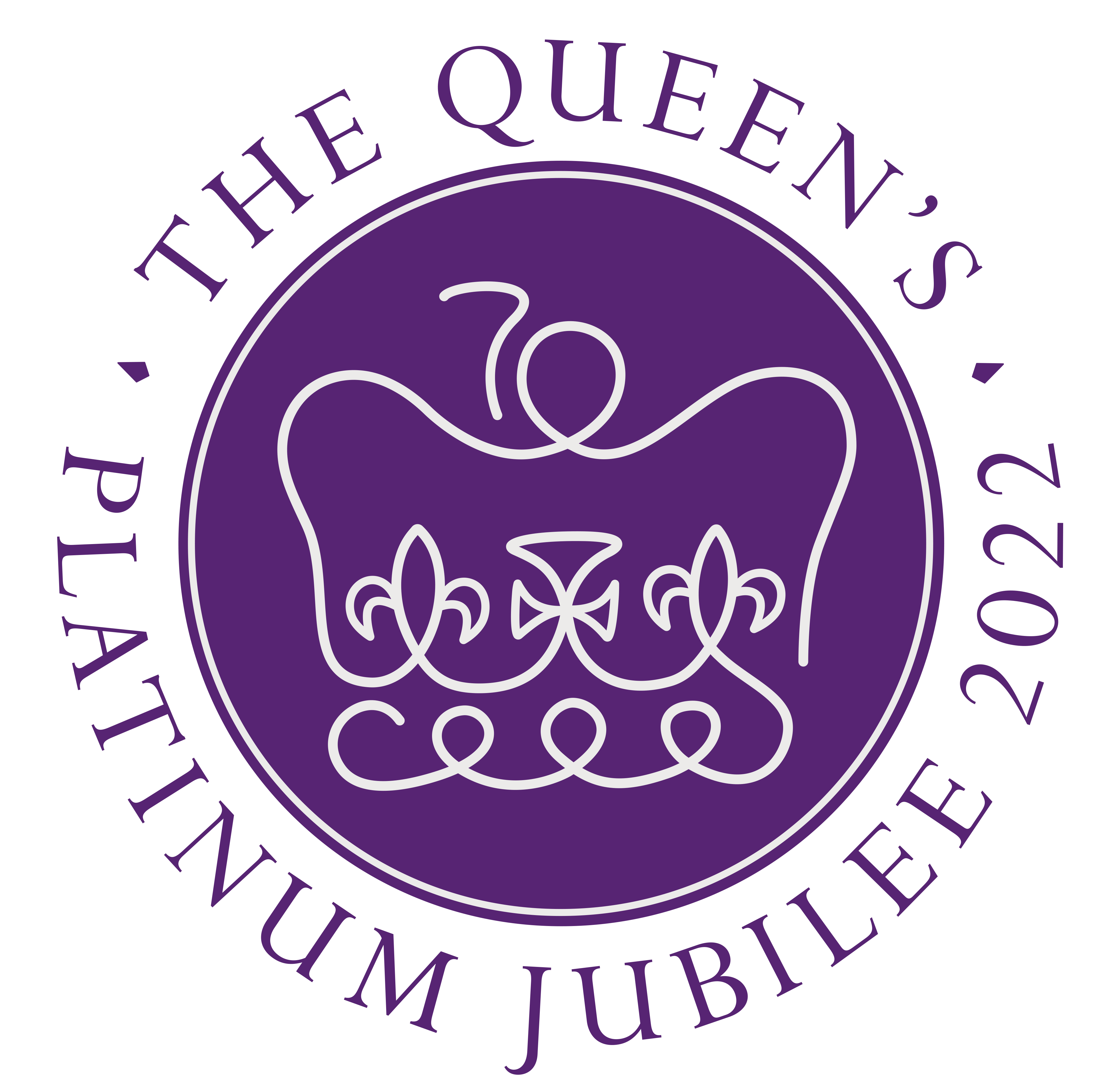 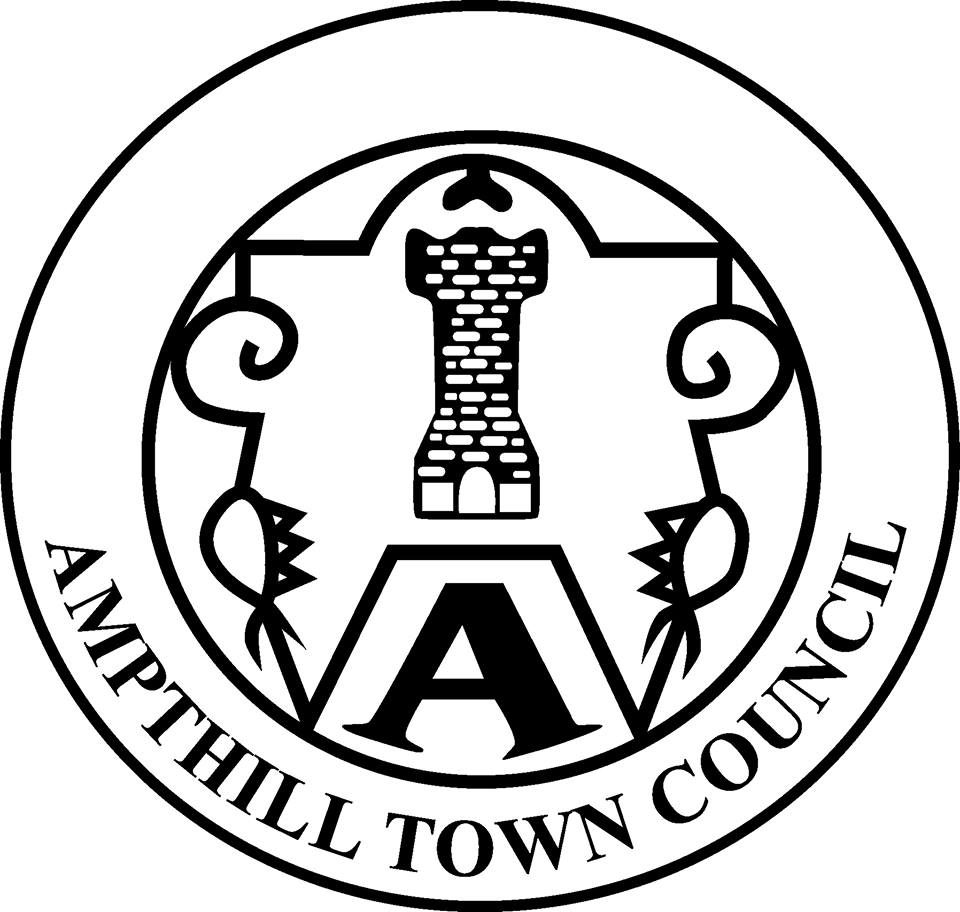 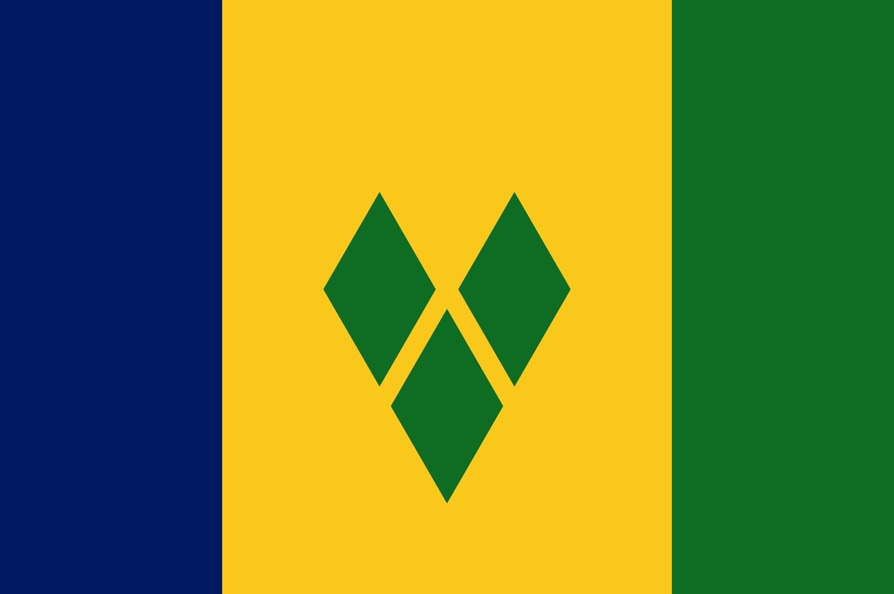 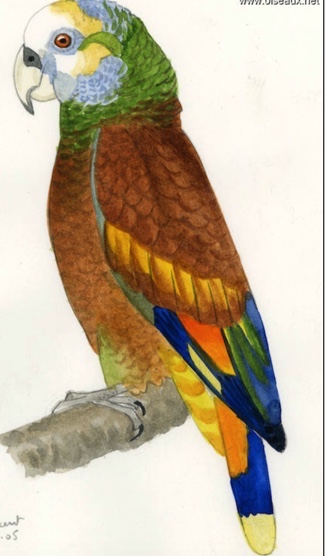 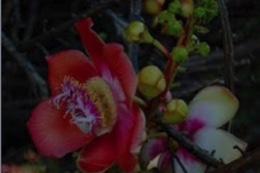 St Vincent & Grenadines
"Peace and Justice"
Vincent Amazon Parrott
Soufriere Tree
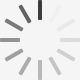 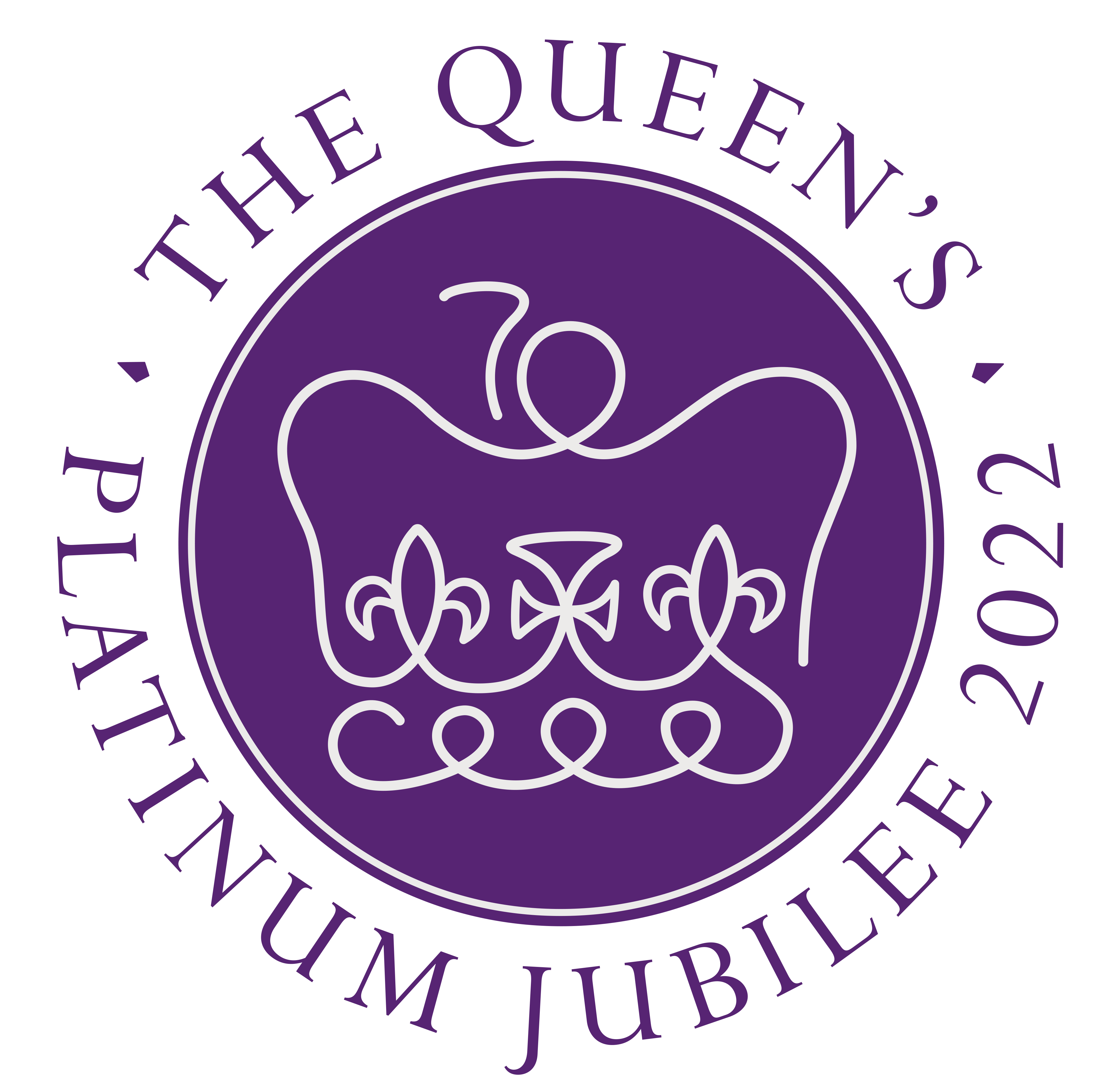 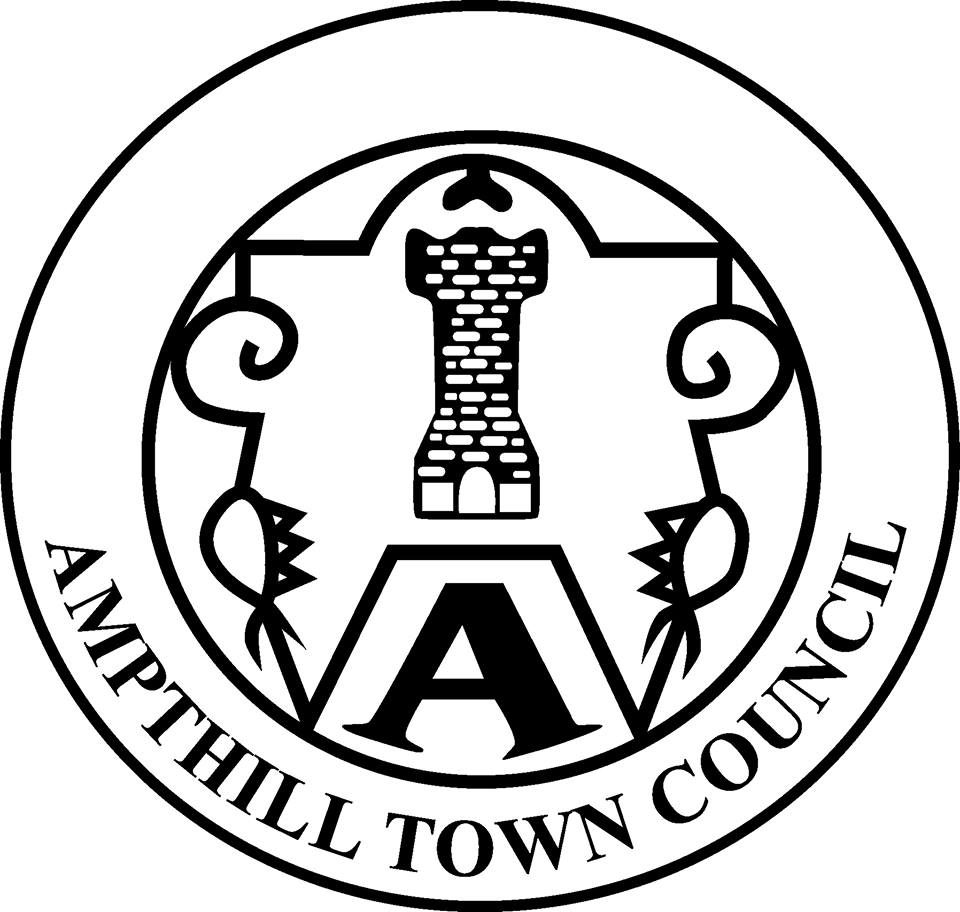 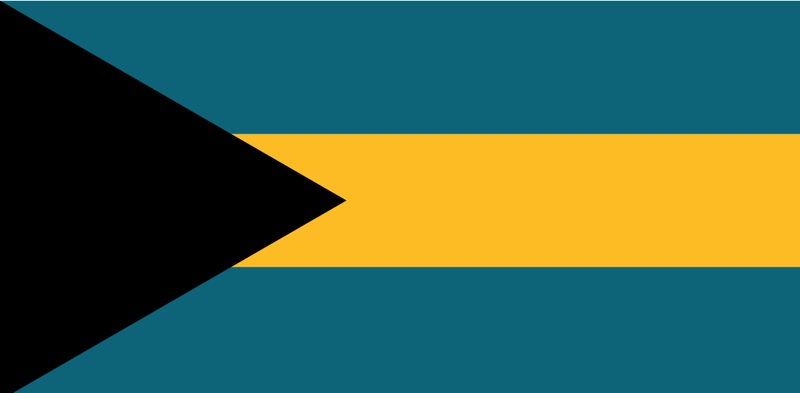 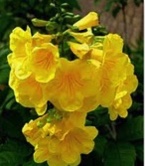 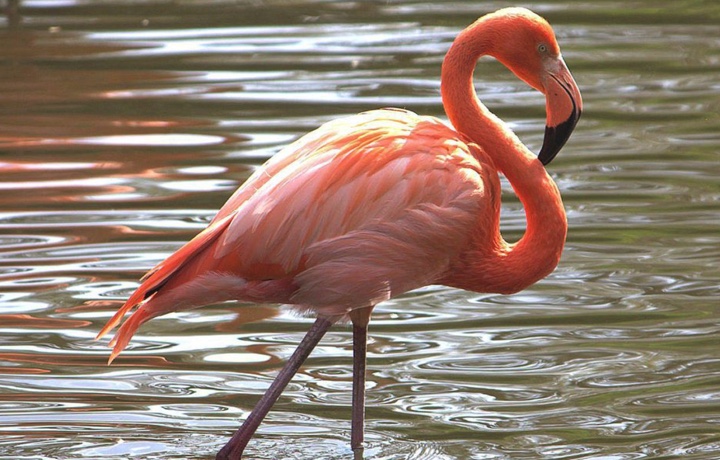 The Bahamas
"Forward, Upward, Onward, Together
Flamingo
Yellow Elder
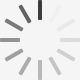 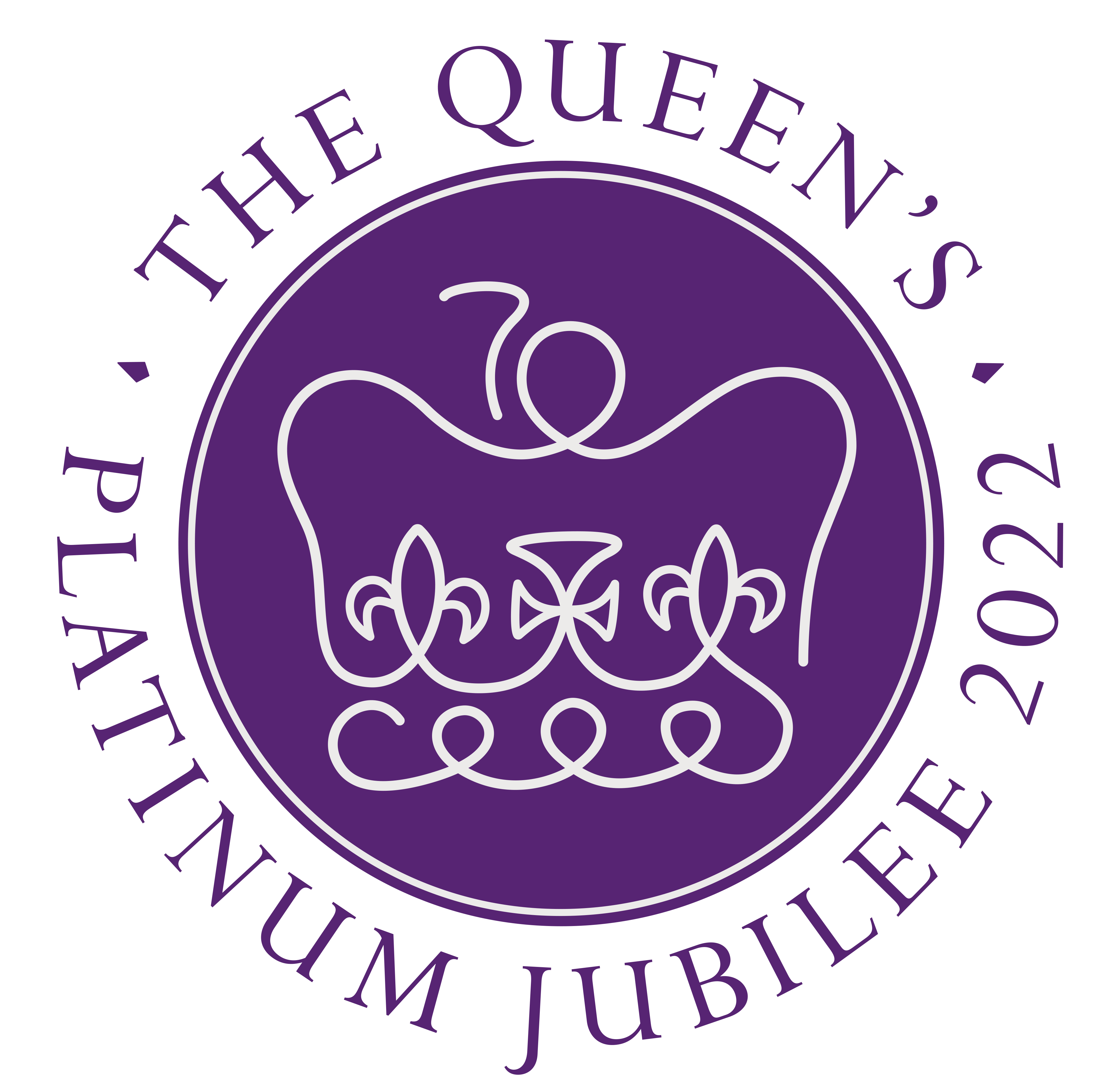 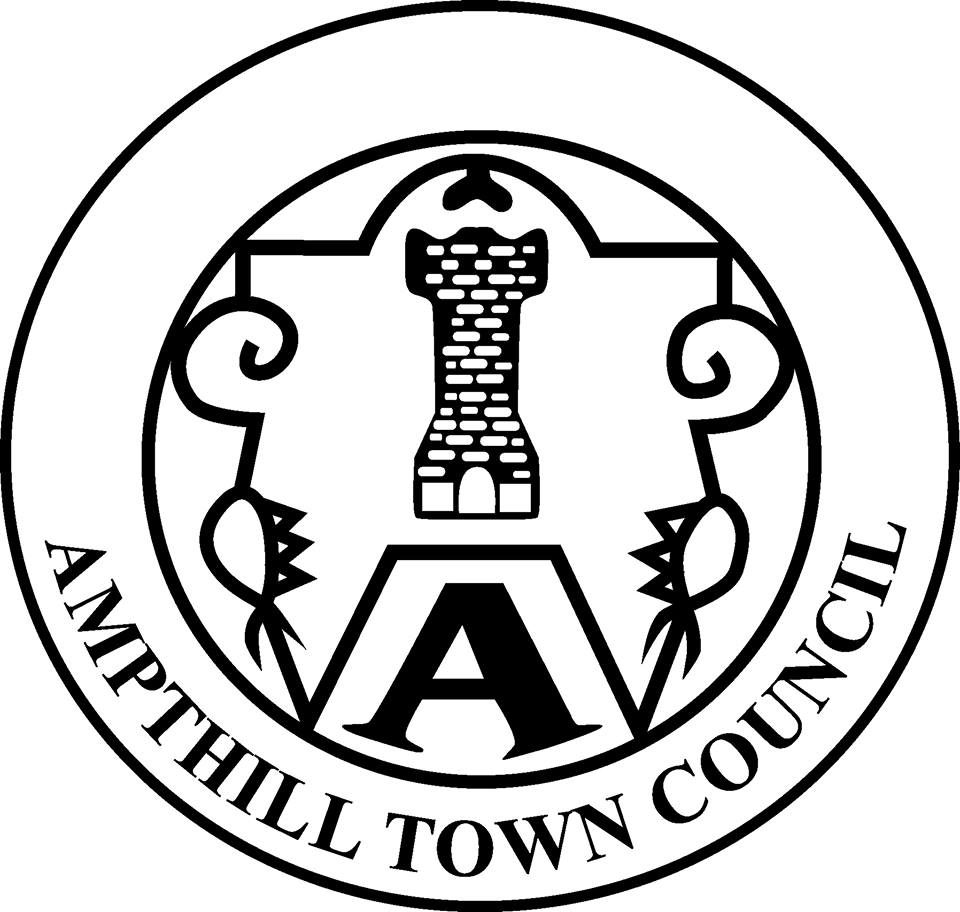 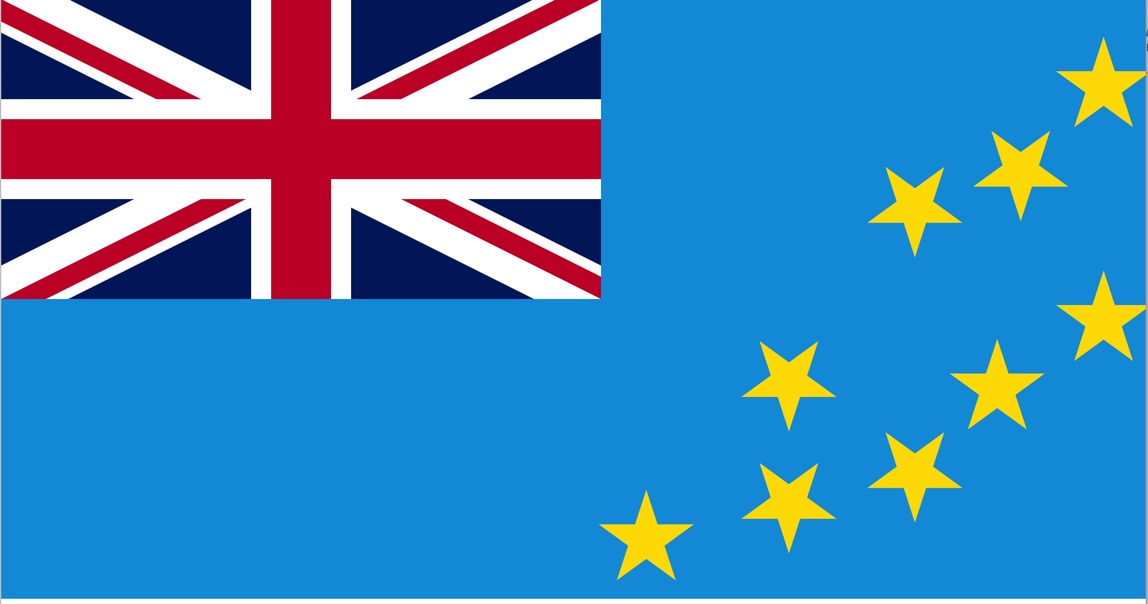 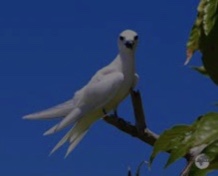 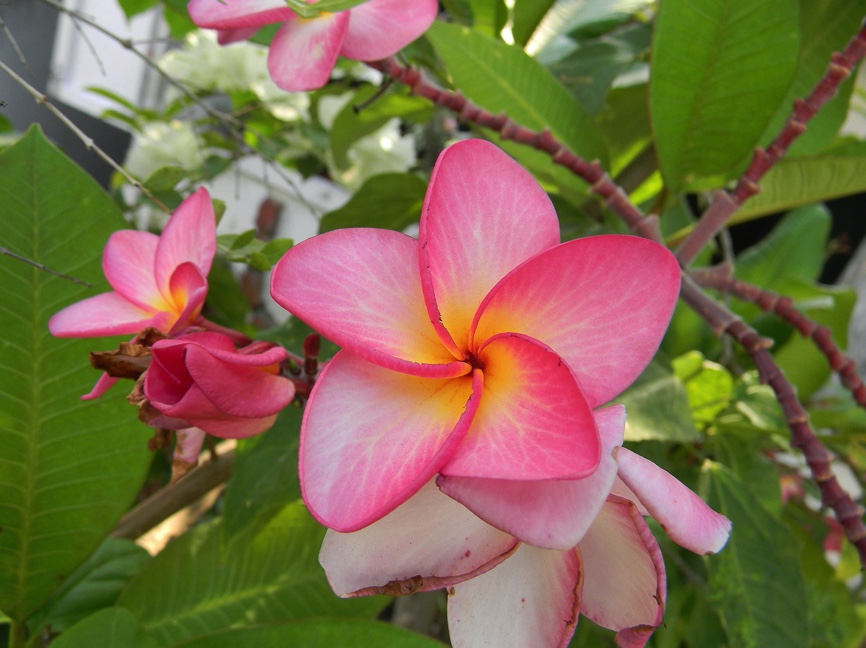 Tuvalu
"Tuvalu for the Almighty"
White Tern
Plumeria
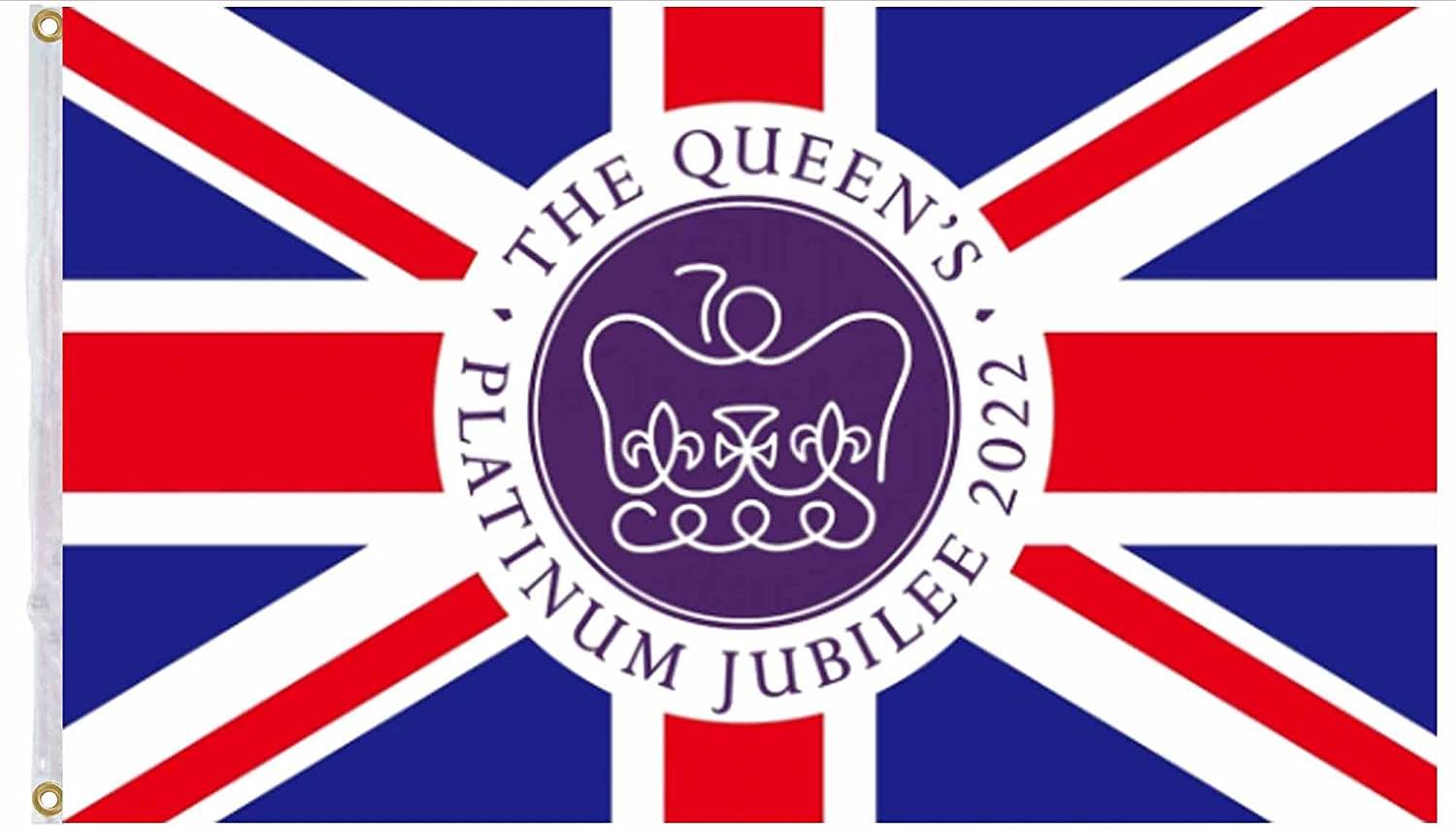 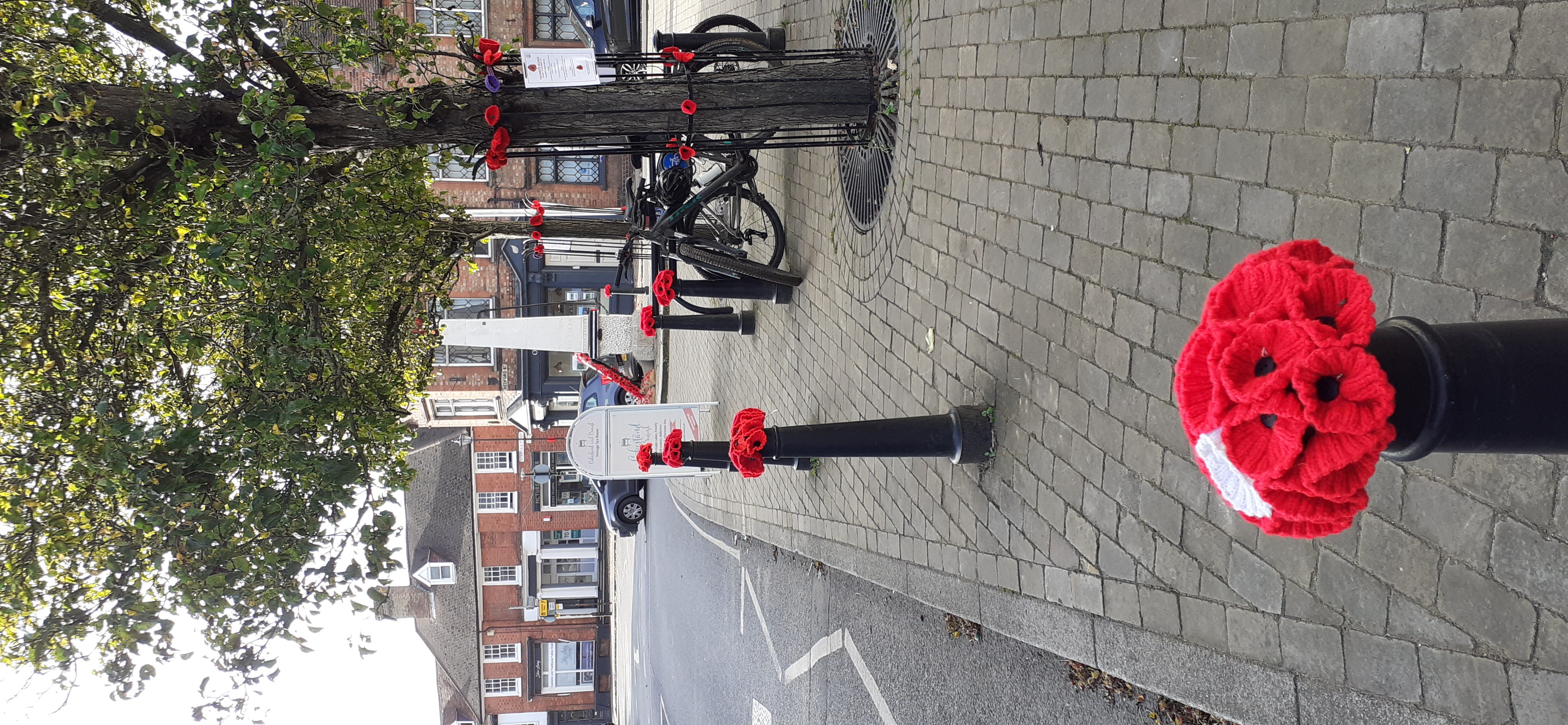 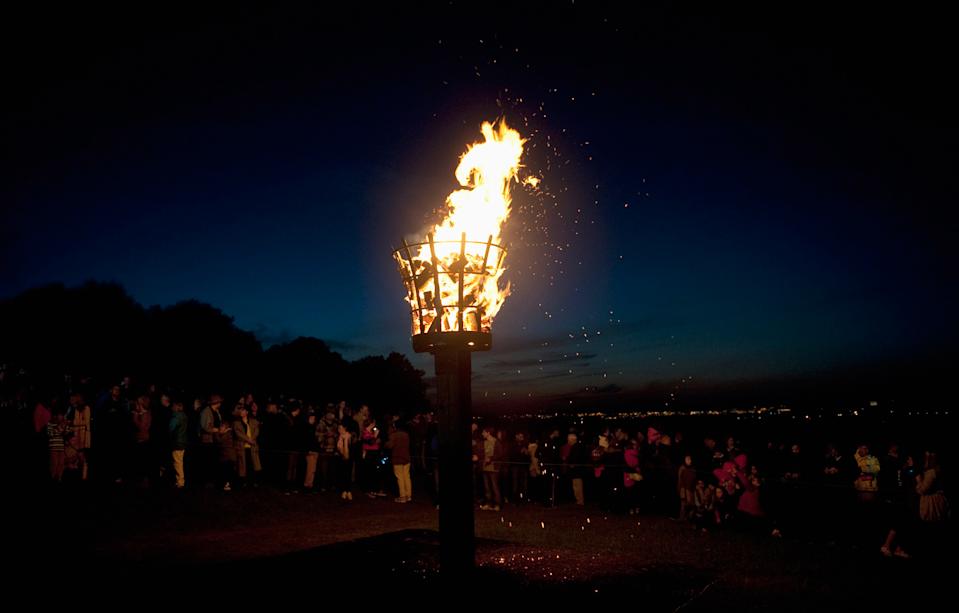 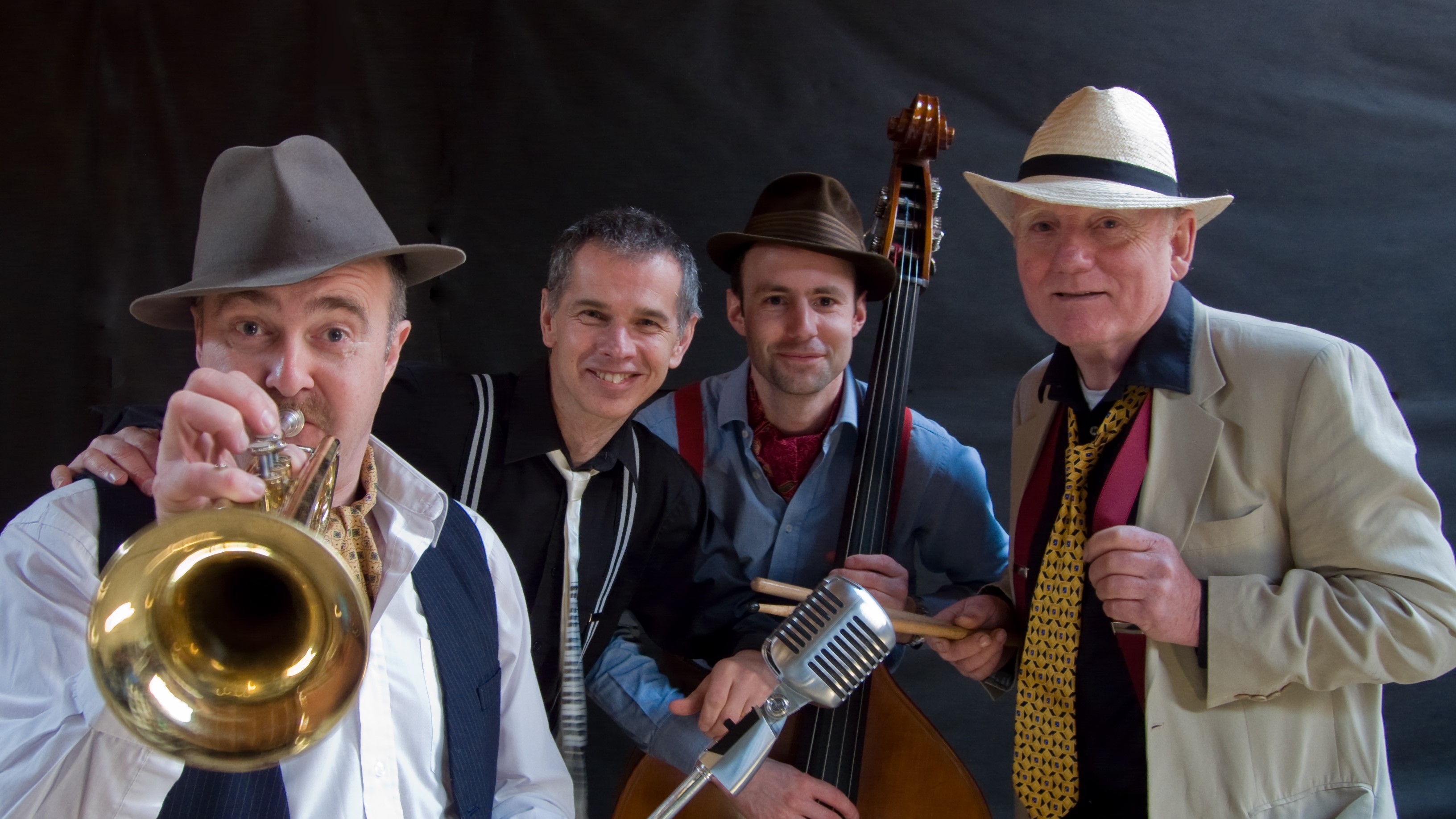 Platinum Musiv Evening 4th June. Parkside Hall 7.30pm
Commonwealth Flags
Queen’ Platinum Jubilee Events
                                                                                          
Market Square decorated with  Flags of the
 Sovereign Realms & the United Kingdom

      Town Cryer  announces the Platinum Jubilee on the         Market Square on the 2nd June at 1,00pm

           Lighting of the Beacon in Ampthill Great Park at                   9.30 pm. 2nd June 
      Platinum Music Evening. Parkside Hall 7.30—8.00 pm Saturday 4th June
    Street Party. Alameda Sunday 5th June 12.00pm onwards                         

            Service of Thanksgiving at St Andrews Church 
6.30pm Sunday 5th June
Sunday 5th SuSundaySss5th June 2022
2nd June. Beacon Lighting  Ampthill Park  
                       9.30pm
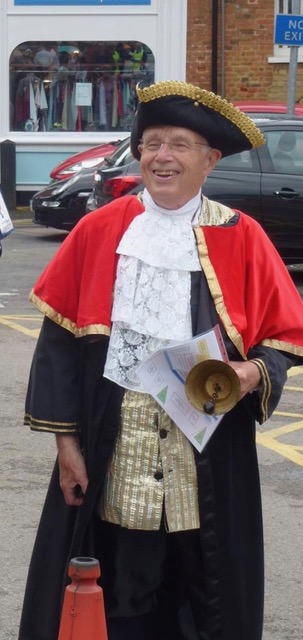 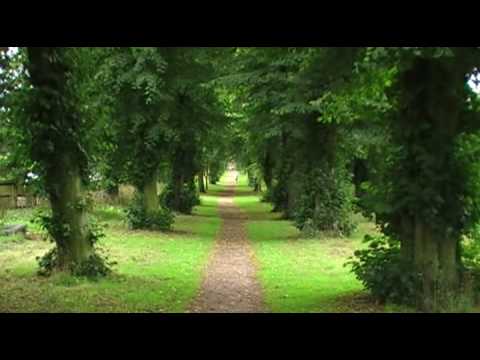 Town Cryer
2nd June
June Market Sq. 1.00pm
Ampthill Street Party The Alameda             Sunday 5th JuneFrom 12.00pm          onwards
 Music & Live Band
   Bring your own food &  
   refreshments & chairs
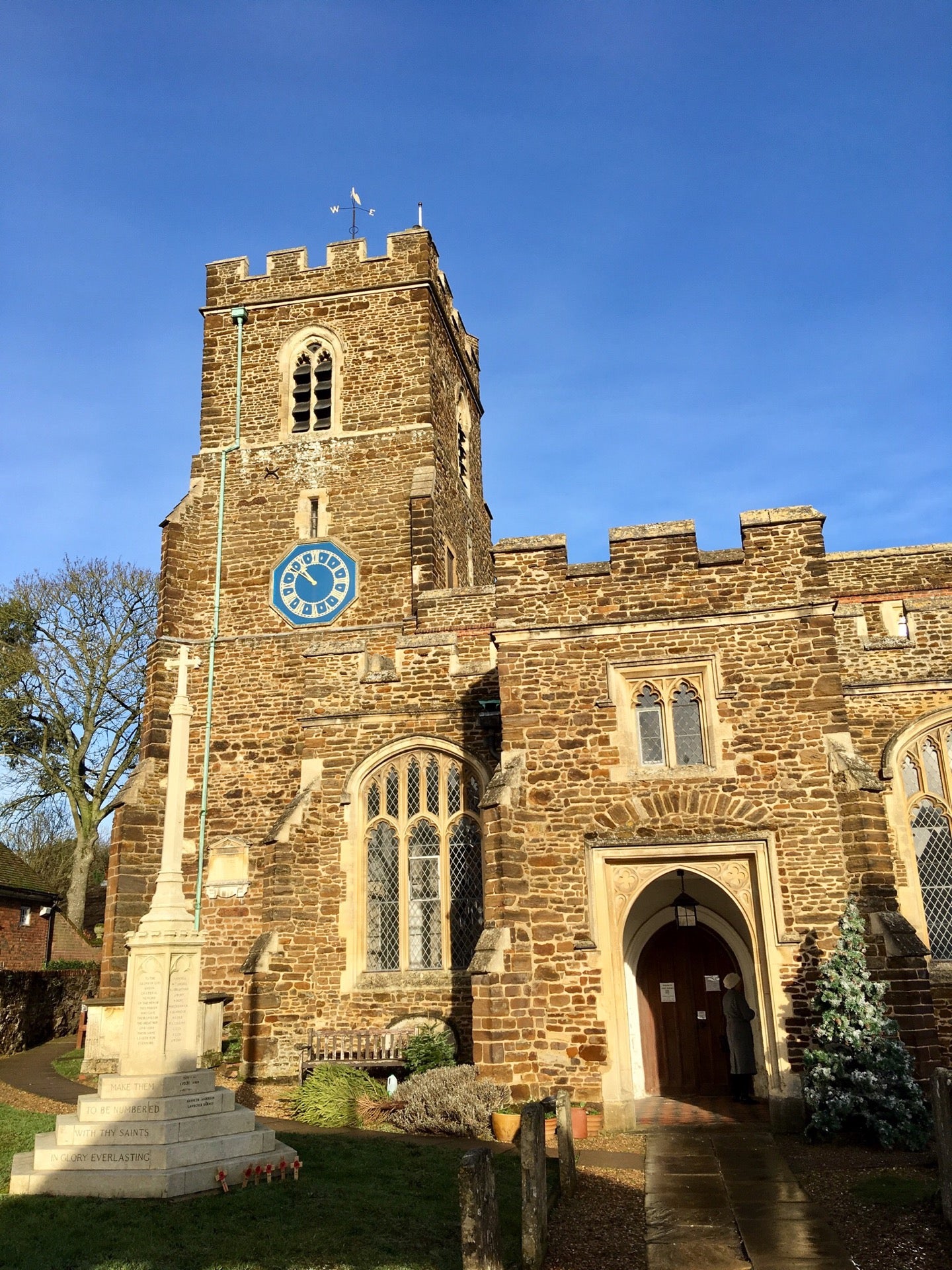 Platinum Church Service StAndrew’s Ampthill 6.30pm Sunday 5th June
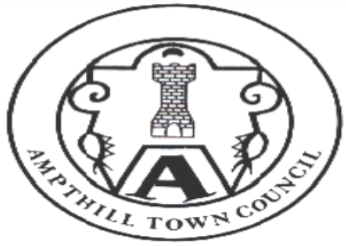